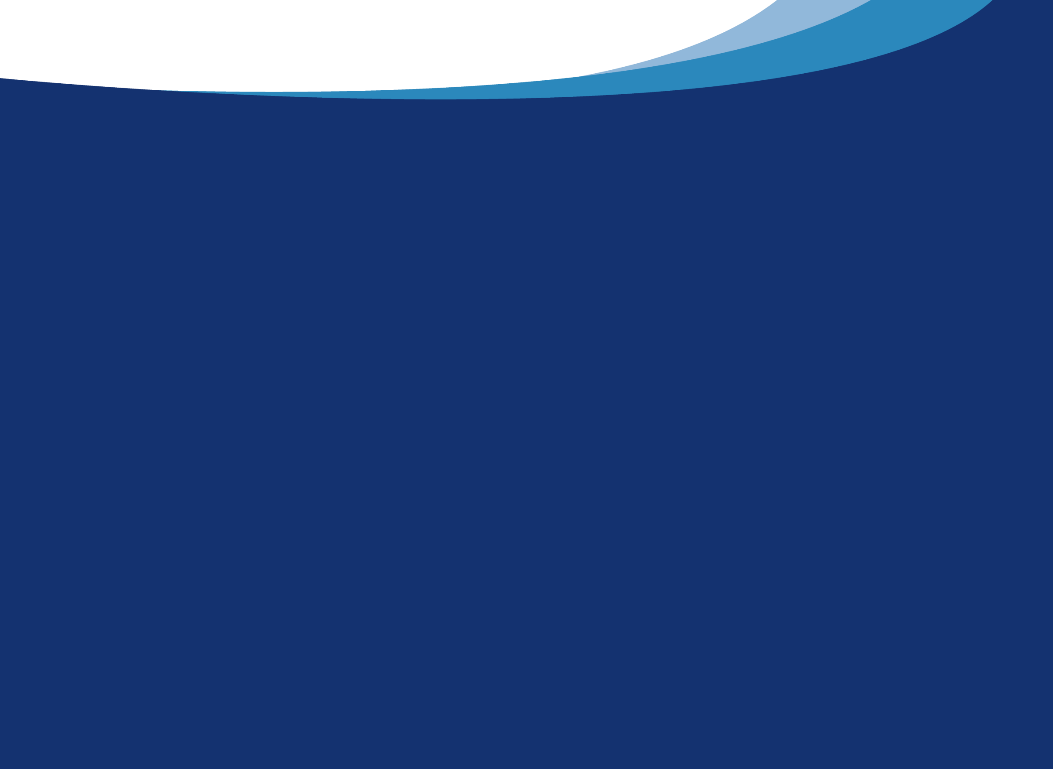 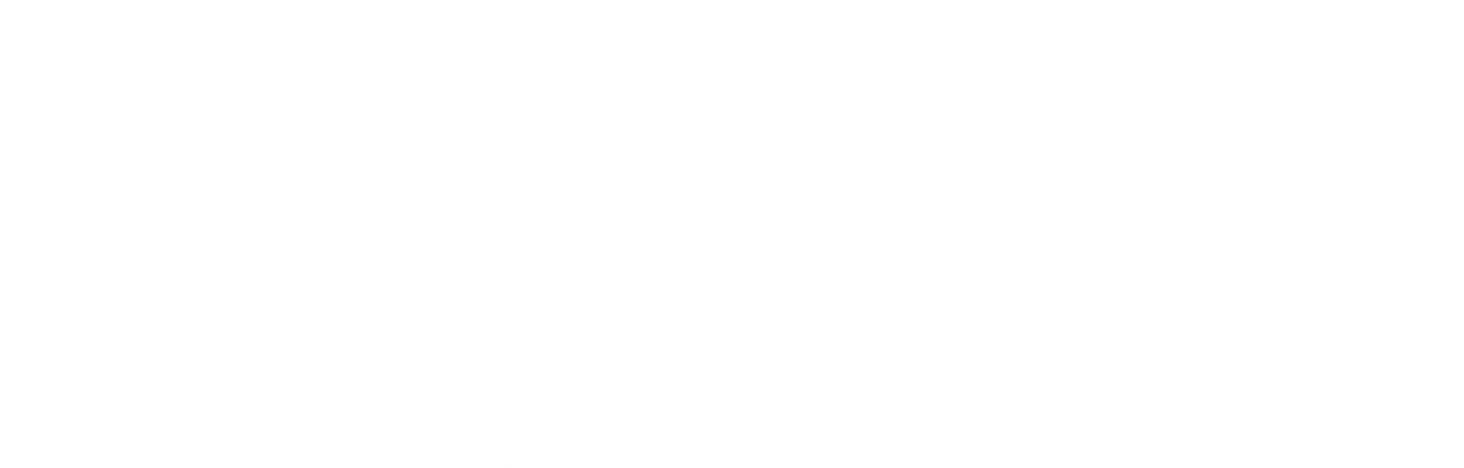 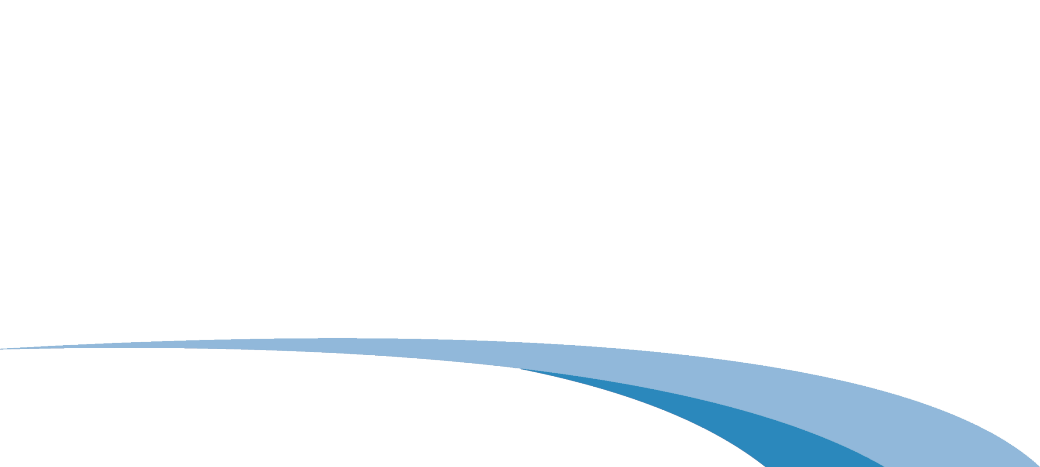 Cuiabá/MT, 03 de outubro de 2017
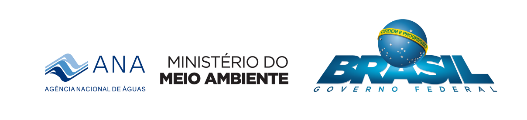 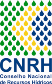 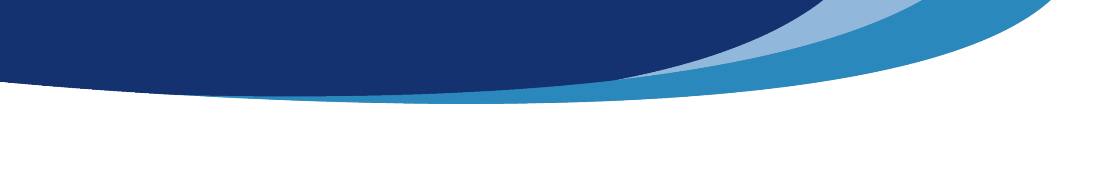 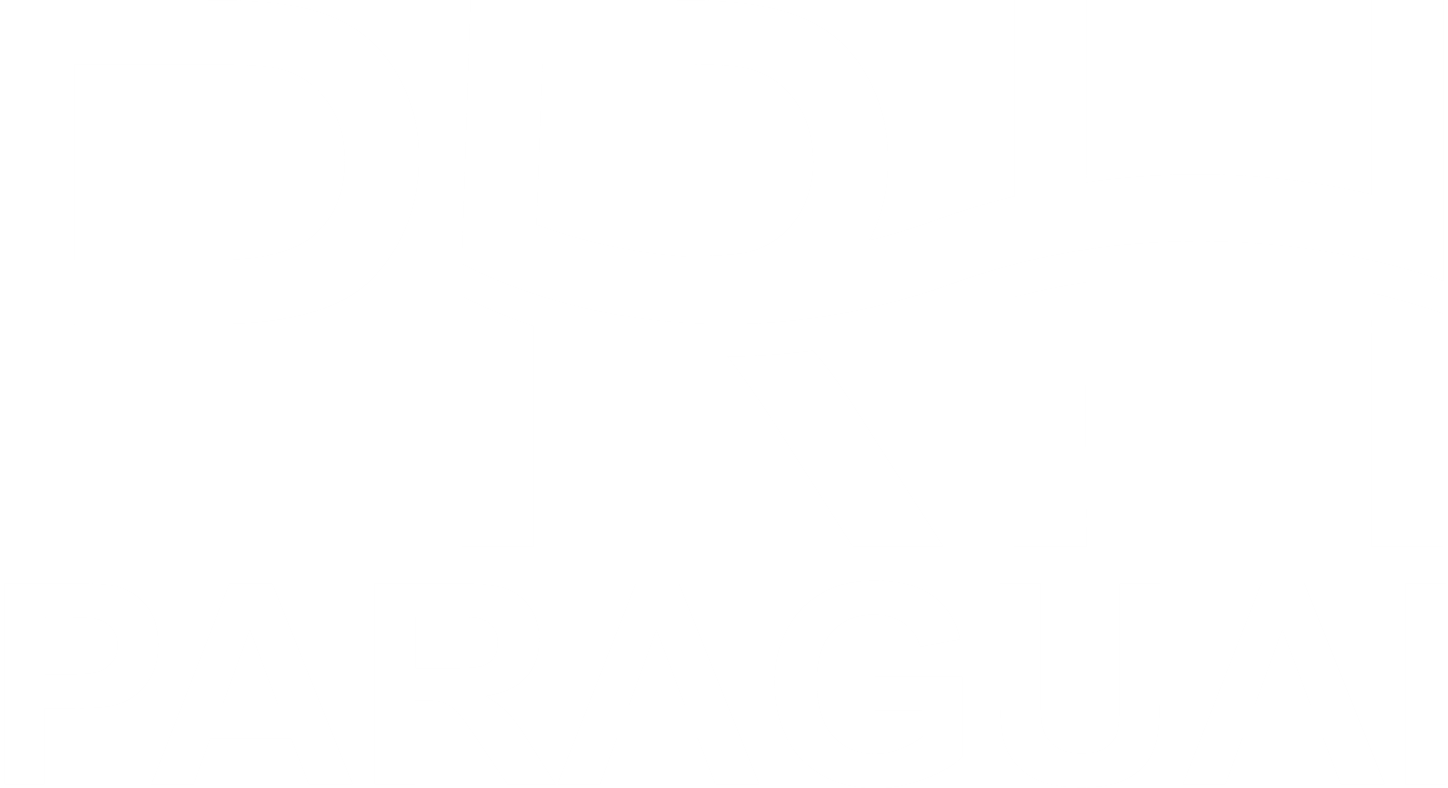 A CONSTRUÇÃO PARTICIPATIVA DO PRH PARAGUAI
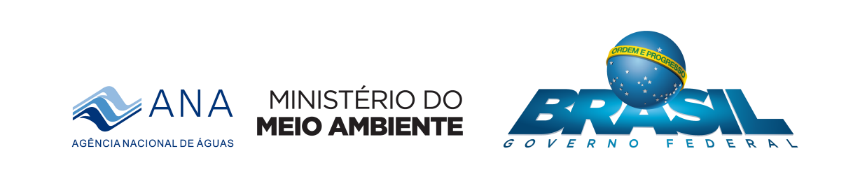 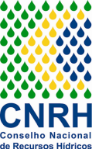 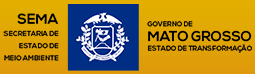 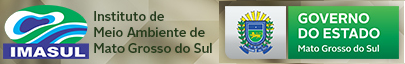 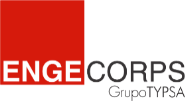 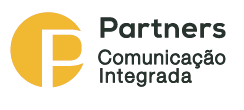 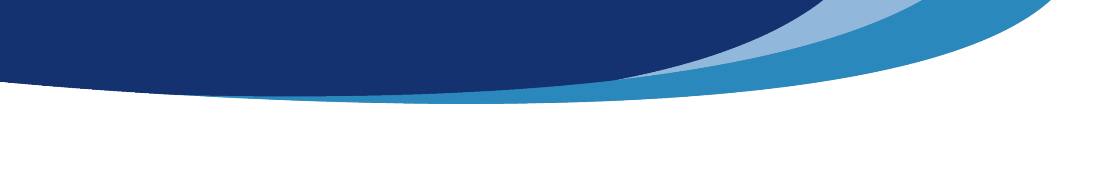 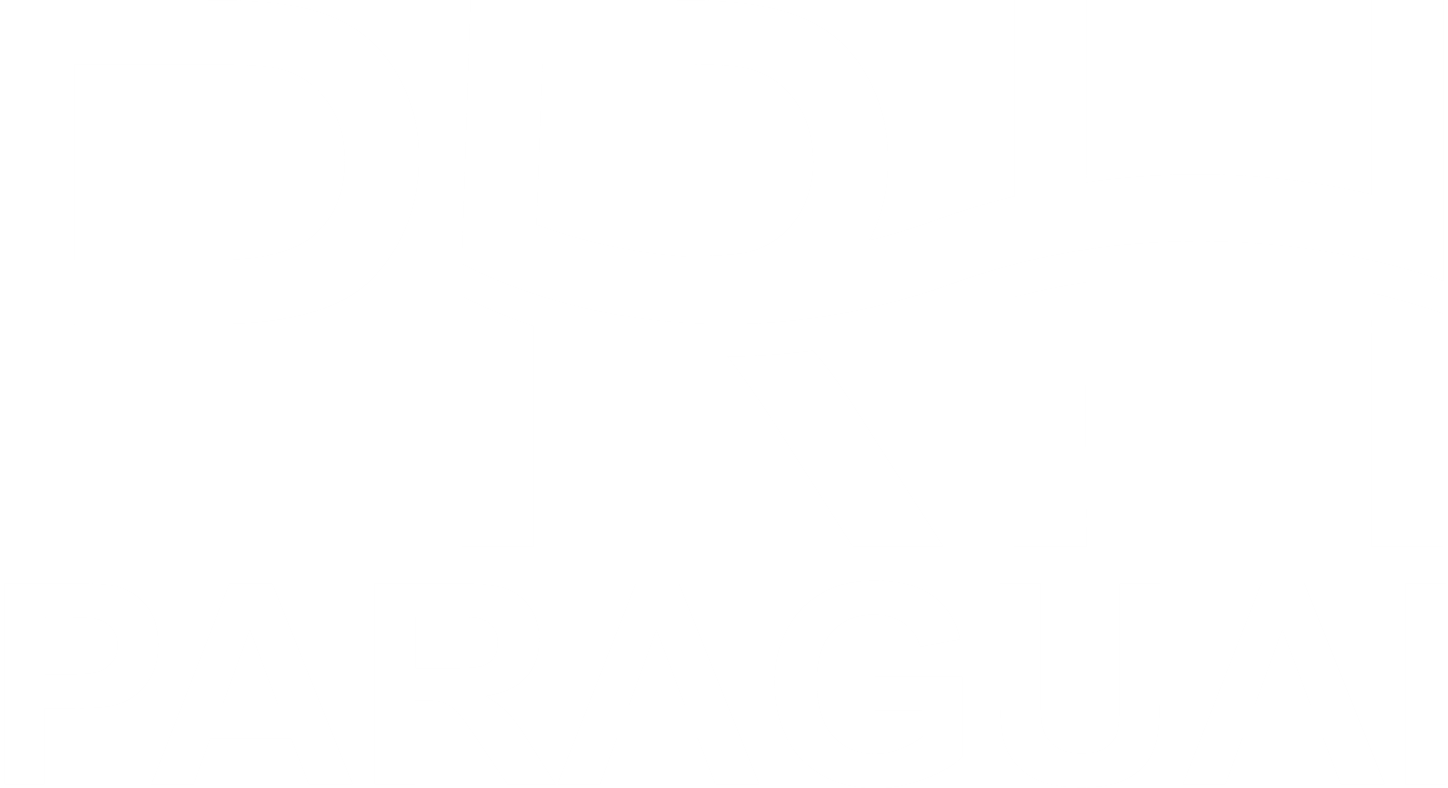 ESTRATÉGIA PARA MOBILIZAÇÃO, COMUNICAÇÃO E PLANEJAMENTO PARTICIPATIVO PARA O PRH PARAGUAI
PRH PARAGUAI
Oficinas Regionais e Reuniões Públicas:

MS – Corumbá, Bonito e Coxim (ago/2017)
MT – Cáceres, Cuiabá e Rondonópolis (ago/2017)

Palestras no CERH/MS e no CEHIDRO/MT (jul e ago/2017)
Encontros de Divulgação:

1 em cada Estado da bacia (MT e MS) em 2018
Oficinas Regionais e Reuniões Públicas:

MS – Corumbá, Bonito e Coxim (nov/2017)
MT – Cáceres, Cuiabá e Rondonópolis (dez/2017)

Palestras no CERH/MS e no CEHIDRO/MT (a definir)
Etapa Plano de Ações
Plano concluído
Etapa Diagnóstico e Prognóstico
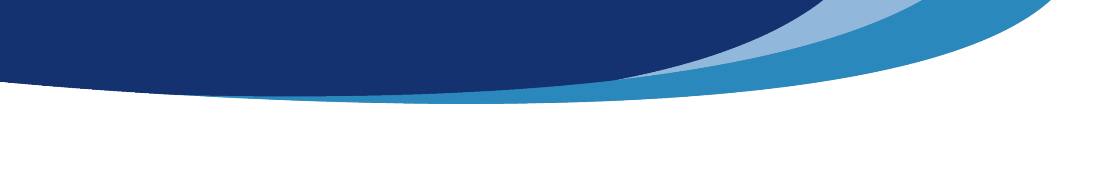 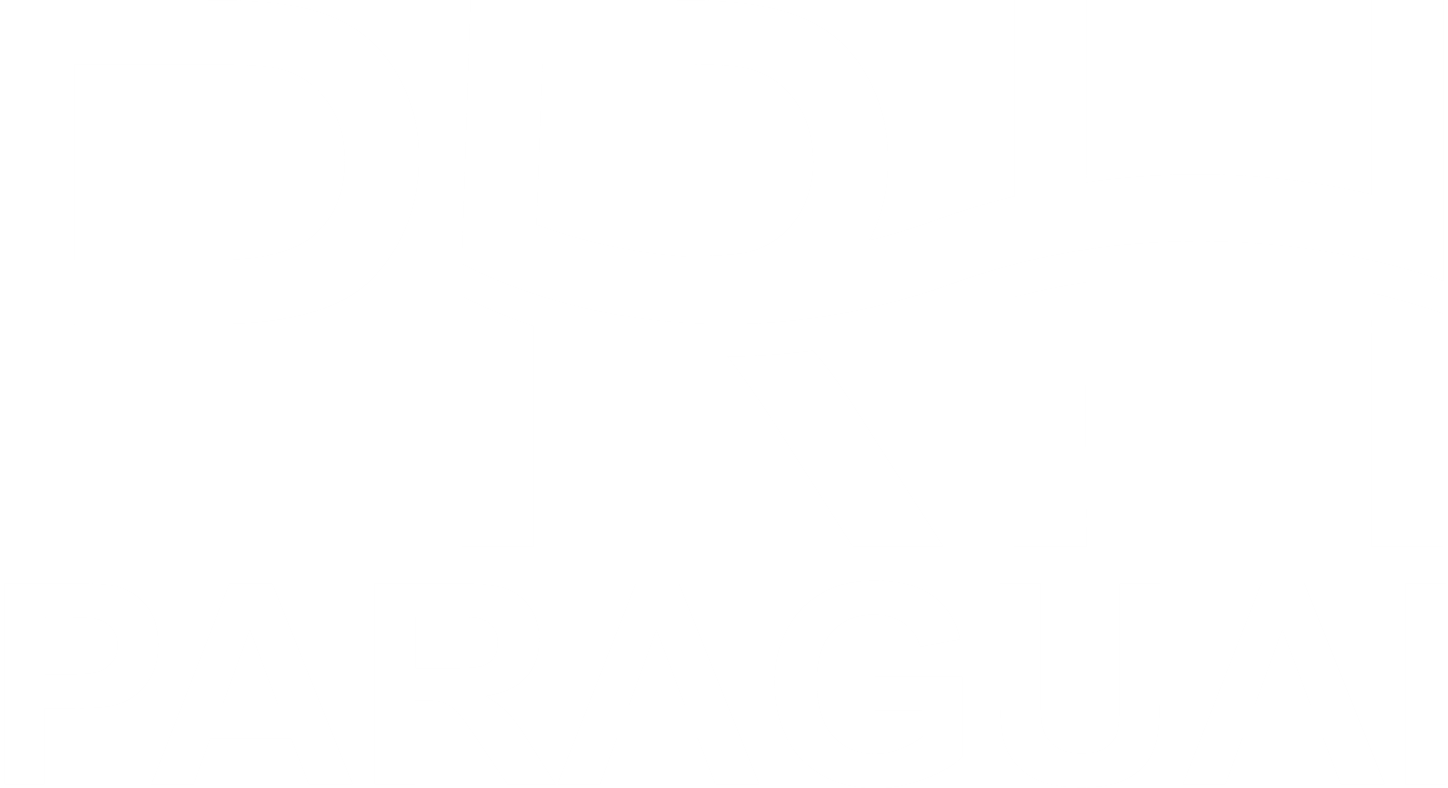 1ª RODADA DE EVENTOS – MATO GROSSO DO SUL
ETAPA DE DIAGNÓSTICO E PROGNÓSTICO PRH PARAGUAI
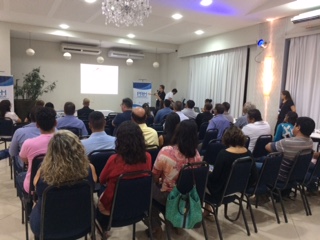 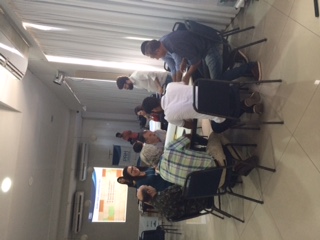 Corumbá
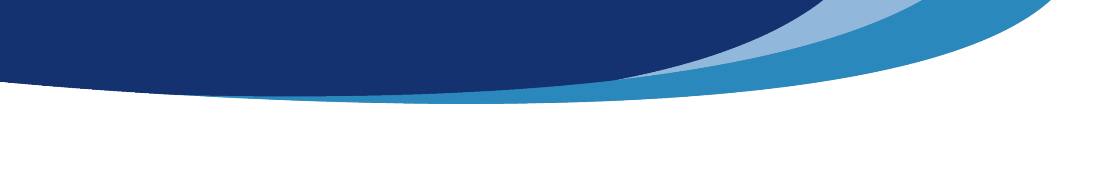 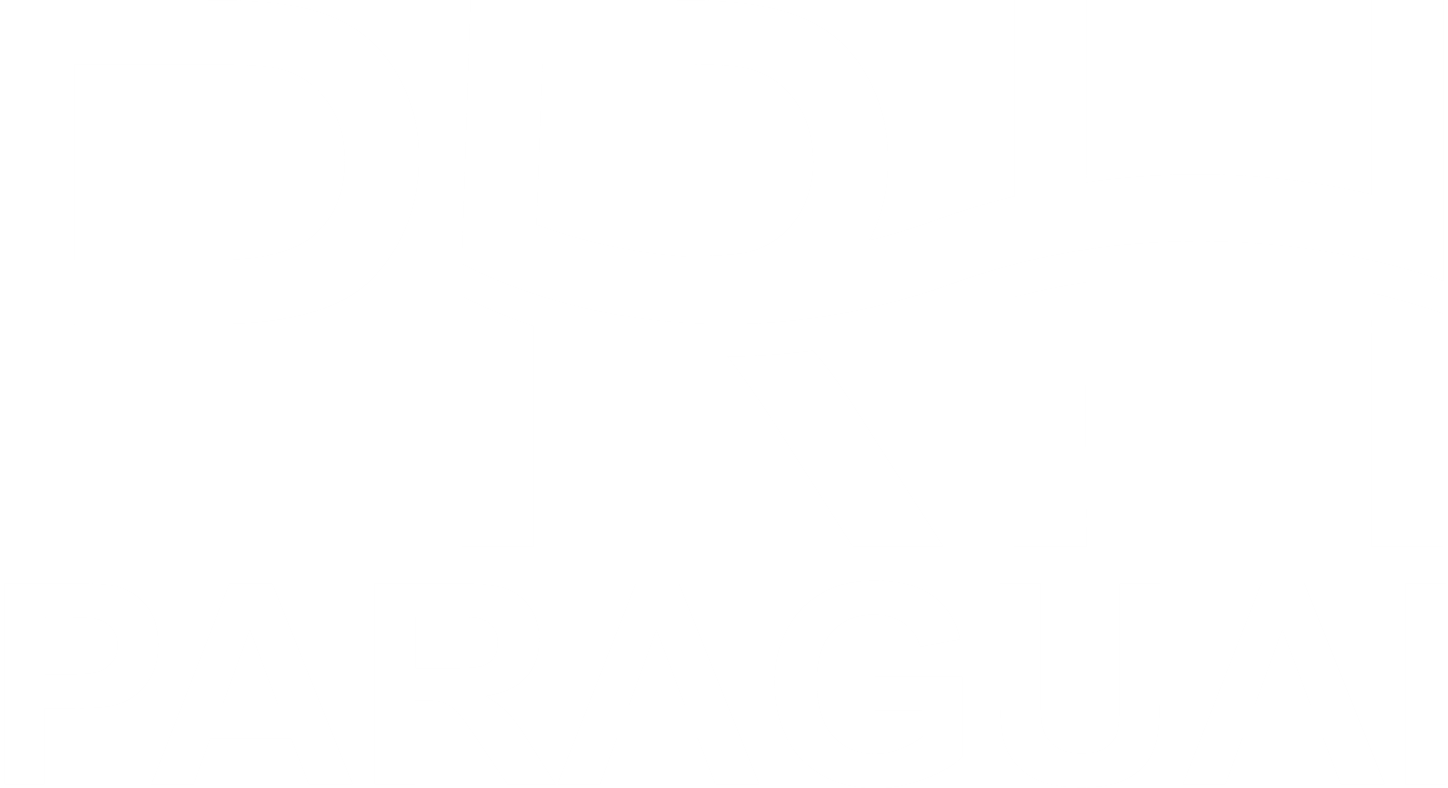 1ª RODADA DE EVENTOS – MATO GROSSO DO SUL
ETAPA DE DIAGNÓSTICO E PROGNÓSTICO PRH PARAGUAI
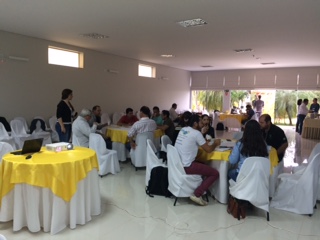 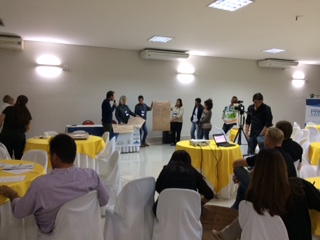 Bonito
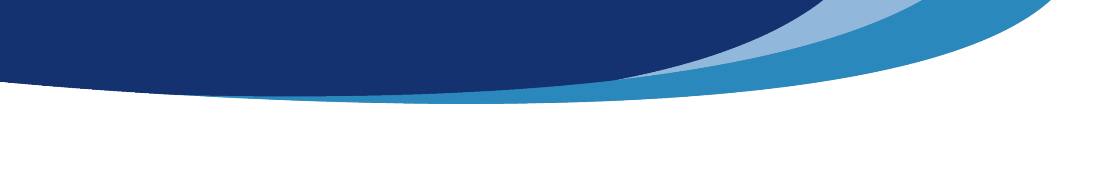 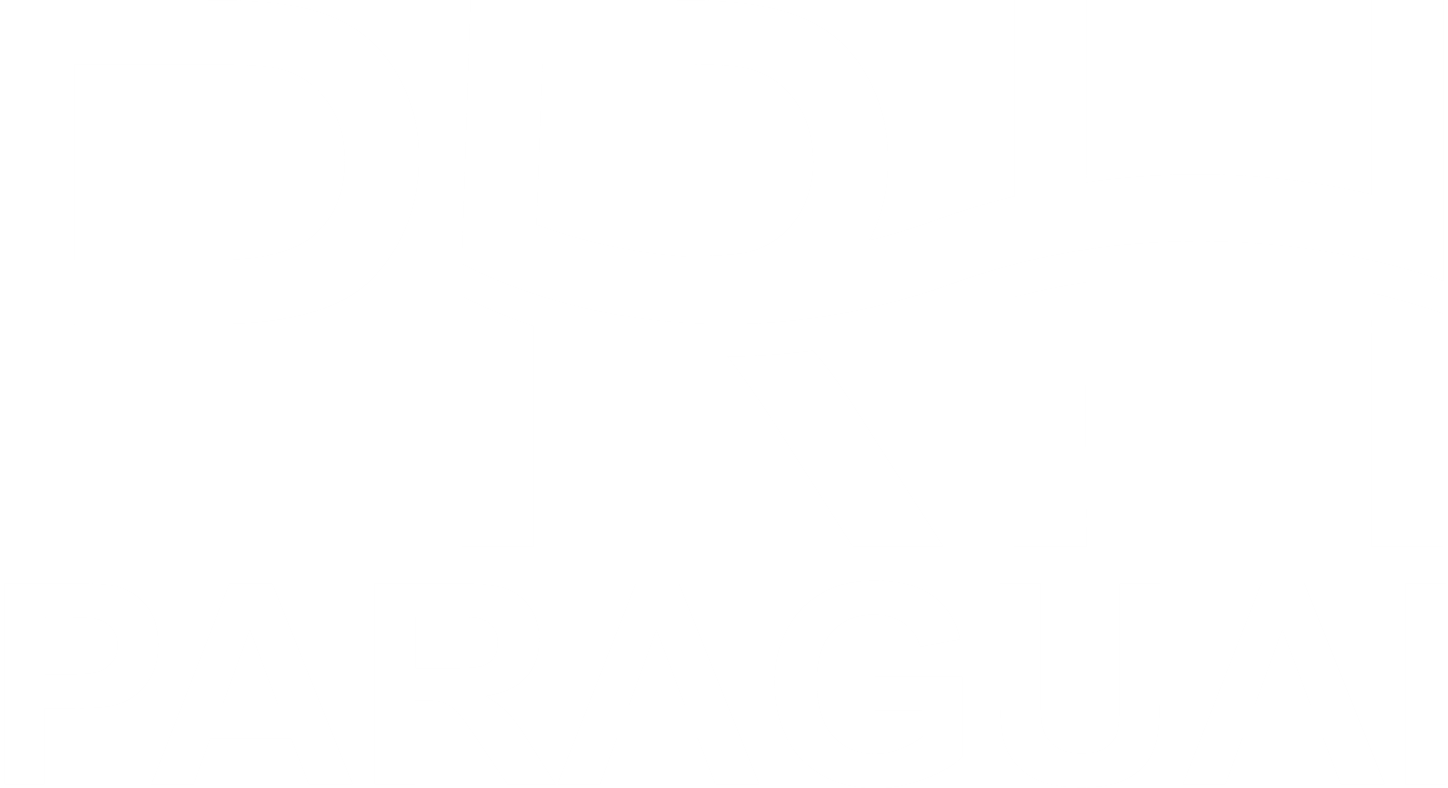 1ª RODADA DE EVENTOS – MATO GROSSO DO SUL
ETAPA DE DIAGNÓSTICO E PROGNÓSTICO PRH PARAGUAI
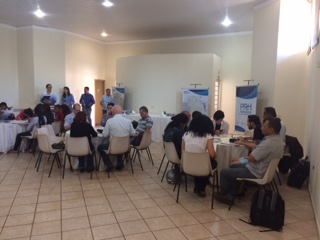 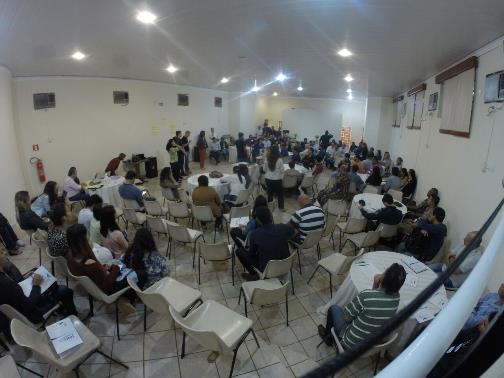 Coxim
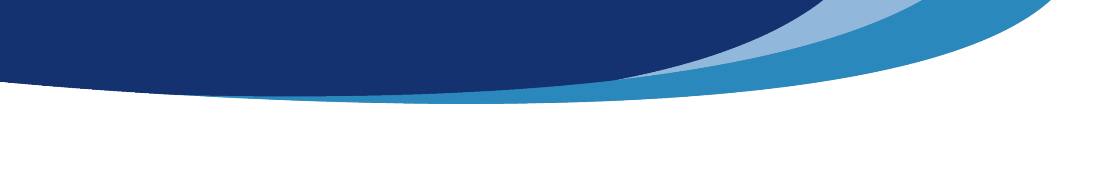 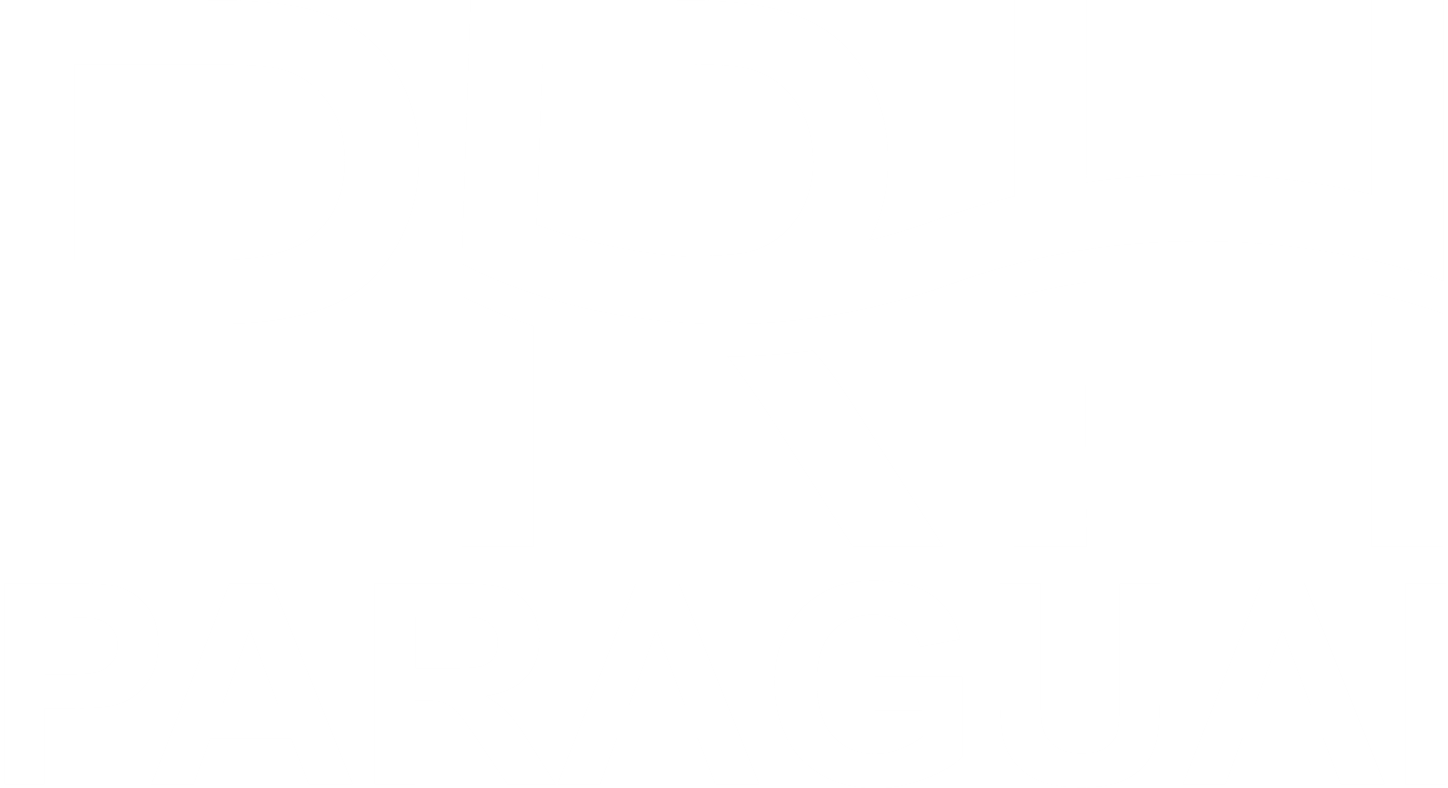 1ª RODADA DE EVENTOS – MATO GROSSO
ETAPA DE DIAGNÓSTICO E PROGNÓSTICO PRH PARAGUAI
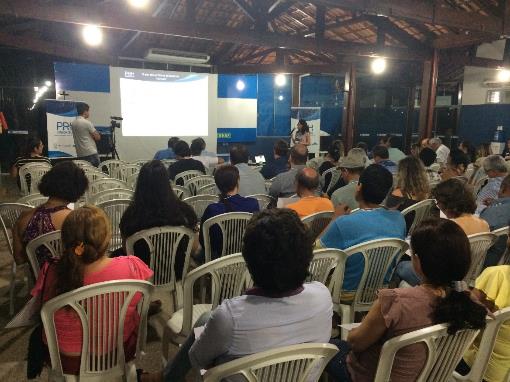 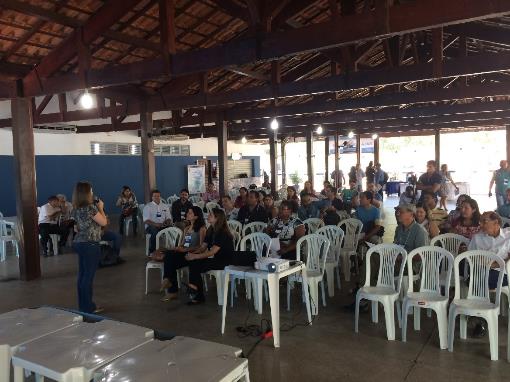 Cáceres
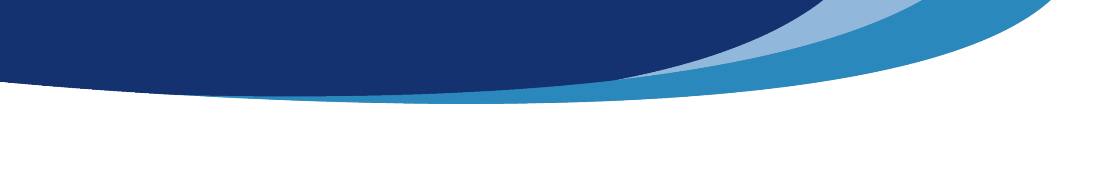 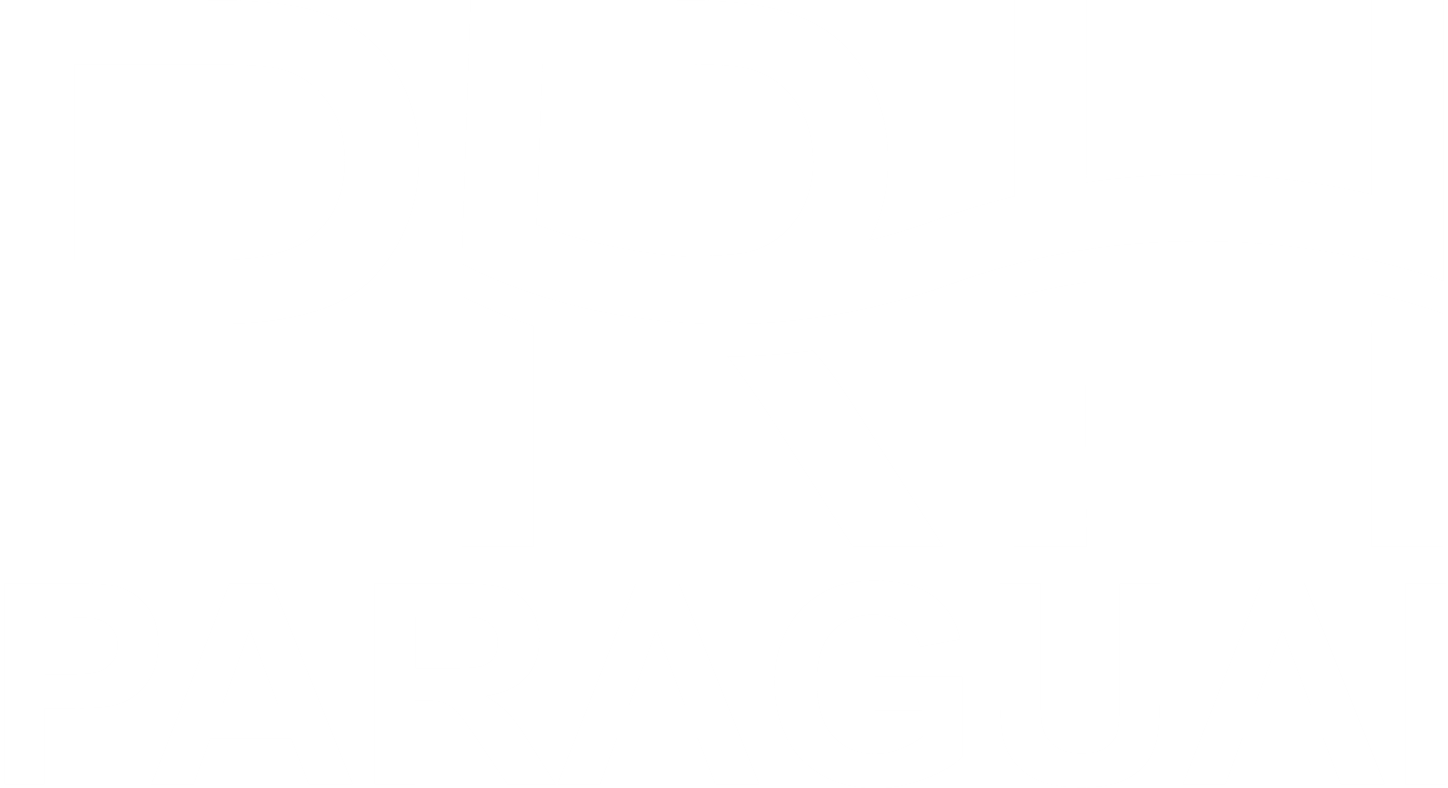 1ª RODADA DE EVENTOS – MATO GROSSO
ETAPA DE DIAGNÓSTICO E PROGNÓSTICO PRH PARAGUAI
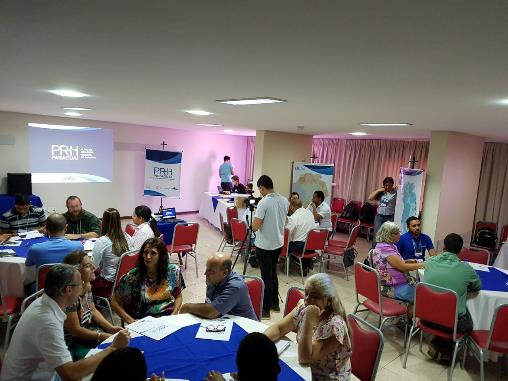 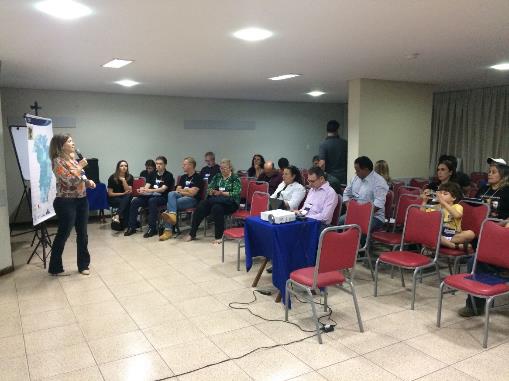 Rondonópolis
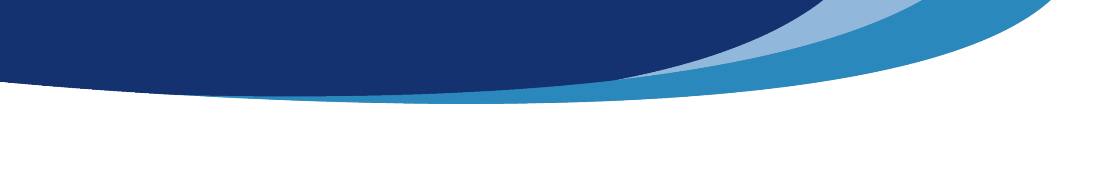 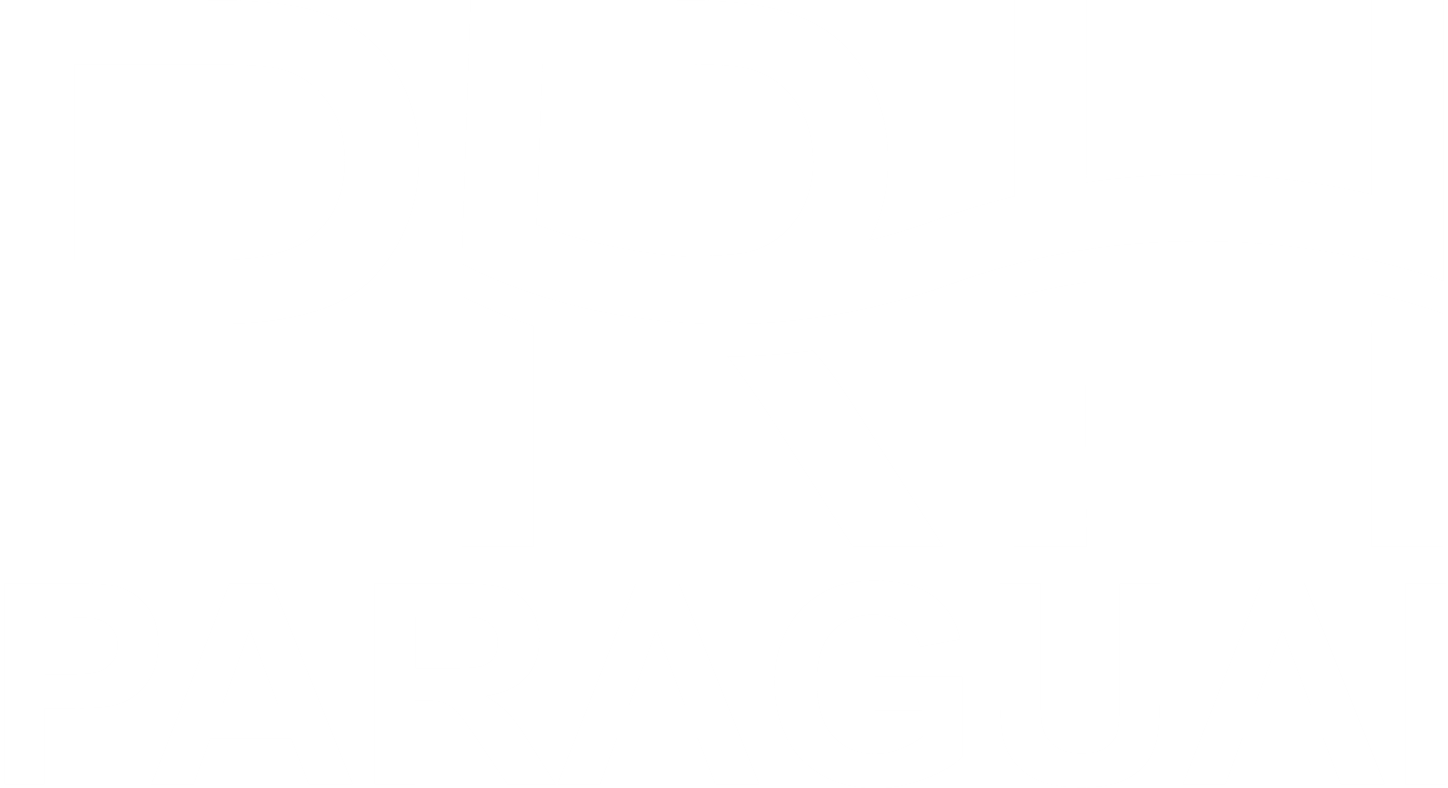 1ª RODADA DE EVENTOS – MATO GROSSO
ETAPA DE DIAGNÓSTICO E PROGNÓSTICO PRH PARAGUAI
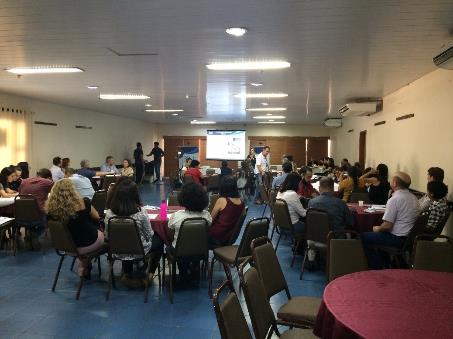 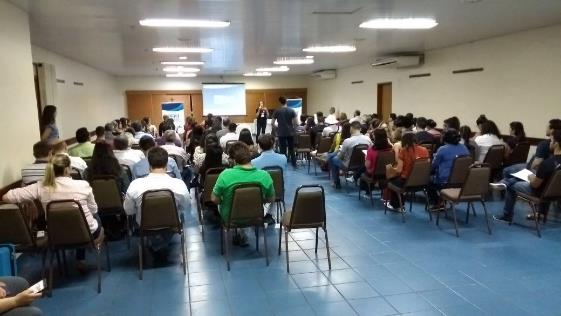 Cuiabá
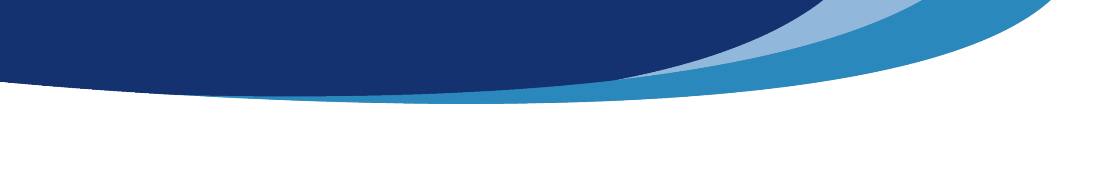 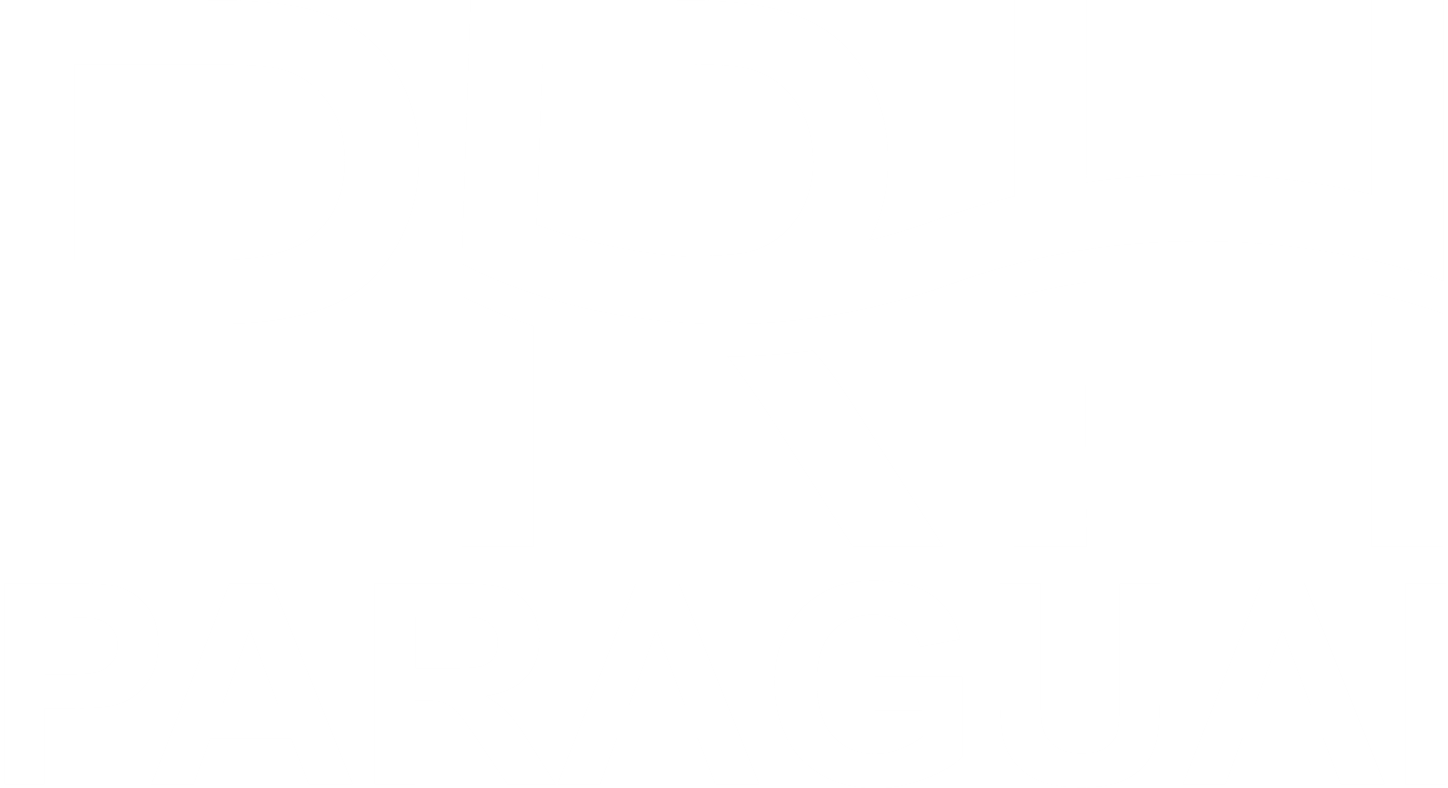 1ª RODADA DE EVENTOS – MATO GROSSO DO SUL
ETAPA DE DIAGNÓSTICO E PROGNÓSTICO PRH PARAGUAI
OFICINAS REGIONAIS
CORUMBÁ
22 pessoas
BONITO
18 pessoas
COXIM
57 pessoas
Sociedade Civil
Usuário
Poder Público
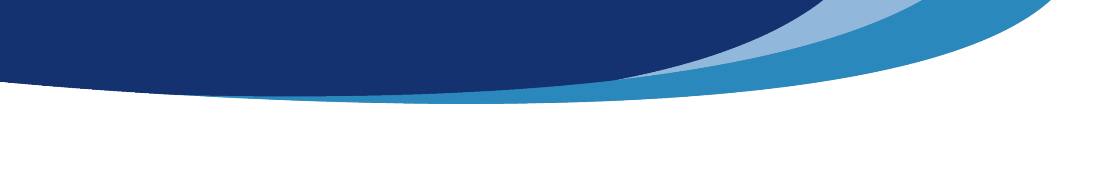 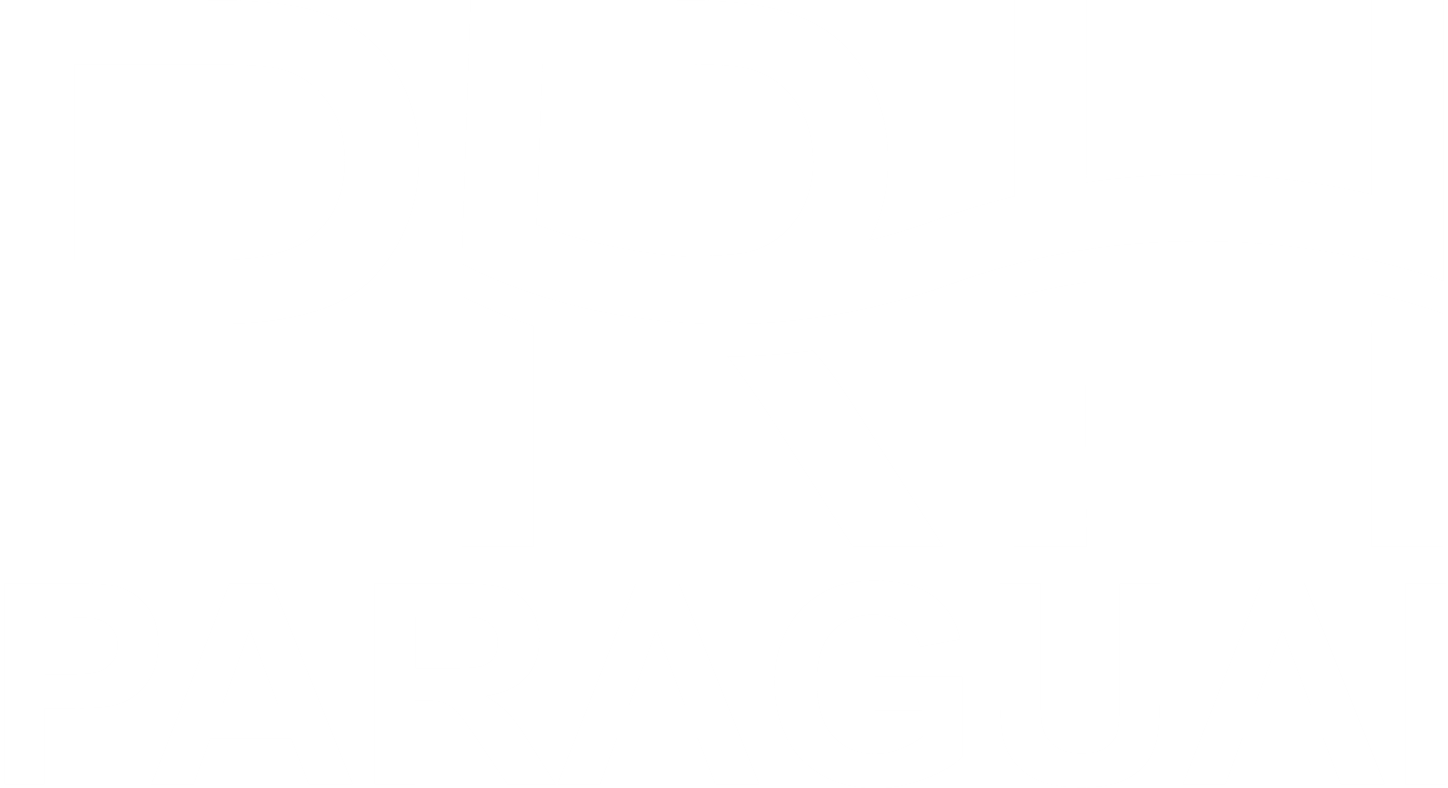 1ª RODADA DE EVENTOS – MATO GROSSO DO SUL
ETAPA DE DIAGNÓSTICO E PROGNÓSTICO PRH PARAGUAI
REUNIÕES PÚBLICAS
CORUMBÁ
30 pessoas
BONITO
38 pessoas
COXIM
128 pessoas
Sociedade Civil
Usuário
Poder Público
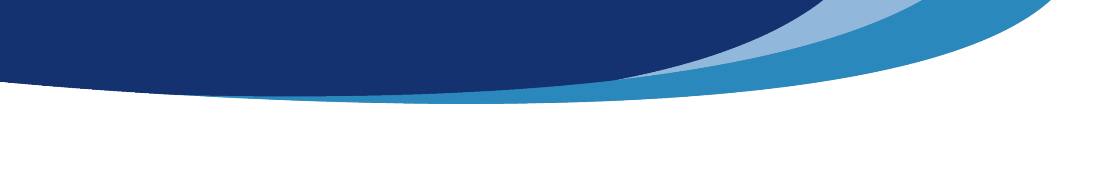 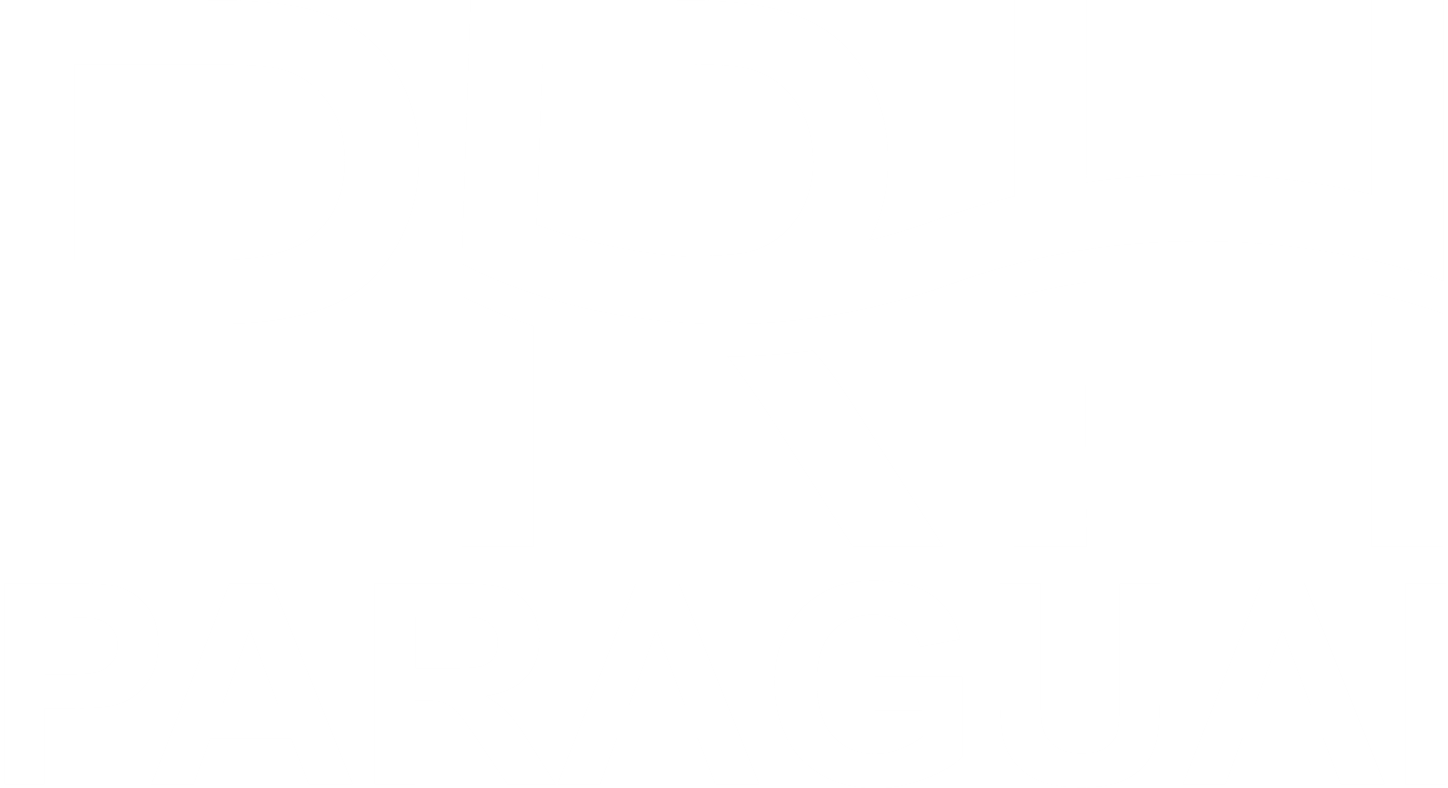 1ª RODADA DE EVENTOS – MATO GROSSO
ETAPA DE DIAGNÓSTICO E PROGNÓSTICO PRH PARAGUAI
OFICINAS REGIONAIS
RONDONÓPOLIS
30 pessoas
CÁCERES
57 pessoas
CUIABÁ
63 pessoas
Sociedade Civil
Usuário
Poder Público
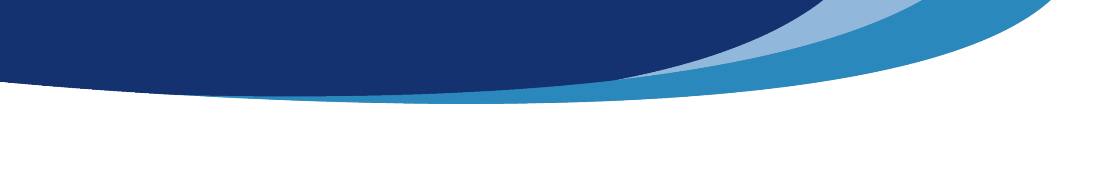 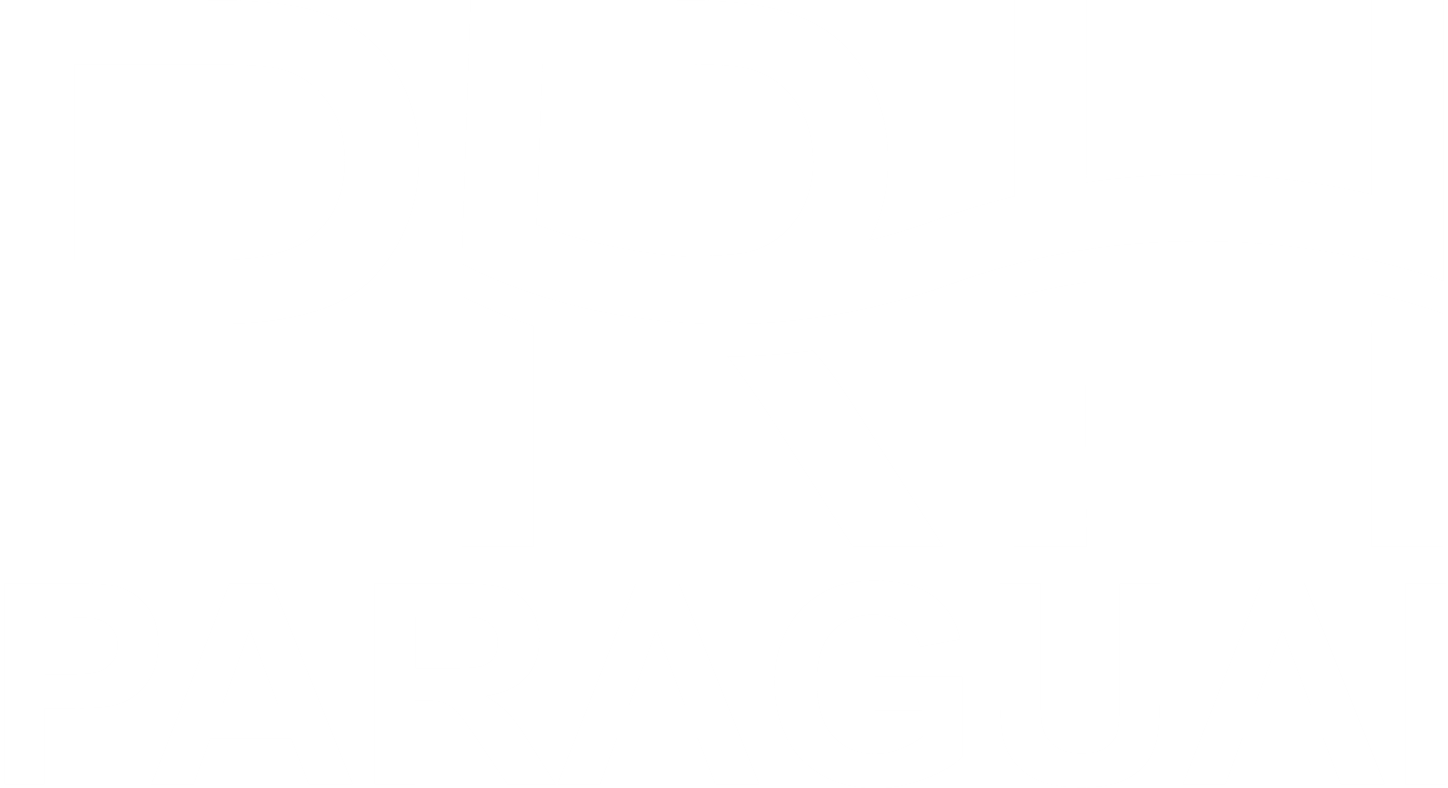 1ª RODADA DE EVENTOS – MATO GROSSO
ETAPA DE DIAGNÓSTICO E PROGNÓSTICO PRH PARAGUAI
REUNIÕES PÚBLICAS
RONDONÓPOLIS
29 pessoas
CÁCERES
77 pessoas
CUIABÁ
90 pessoas
Sociedade Civil
Usuário
Poder Público
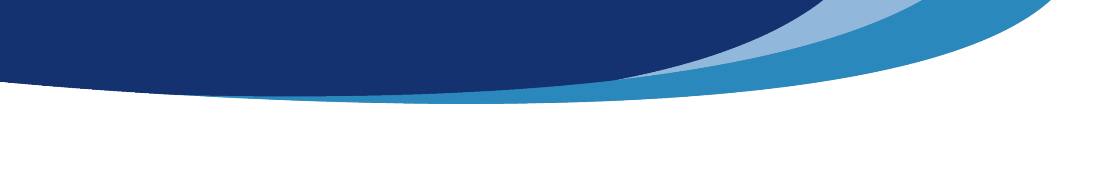 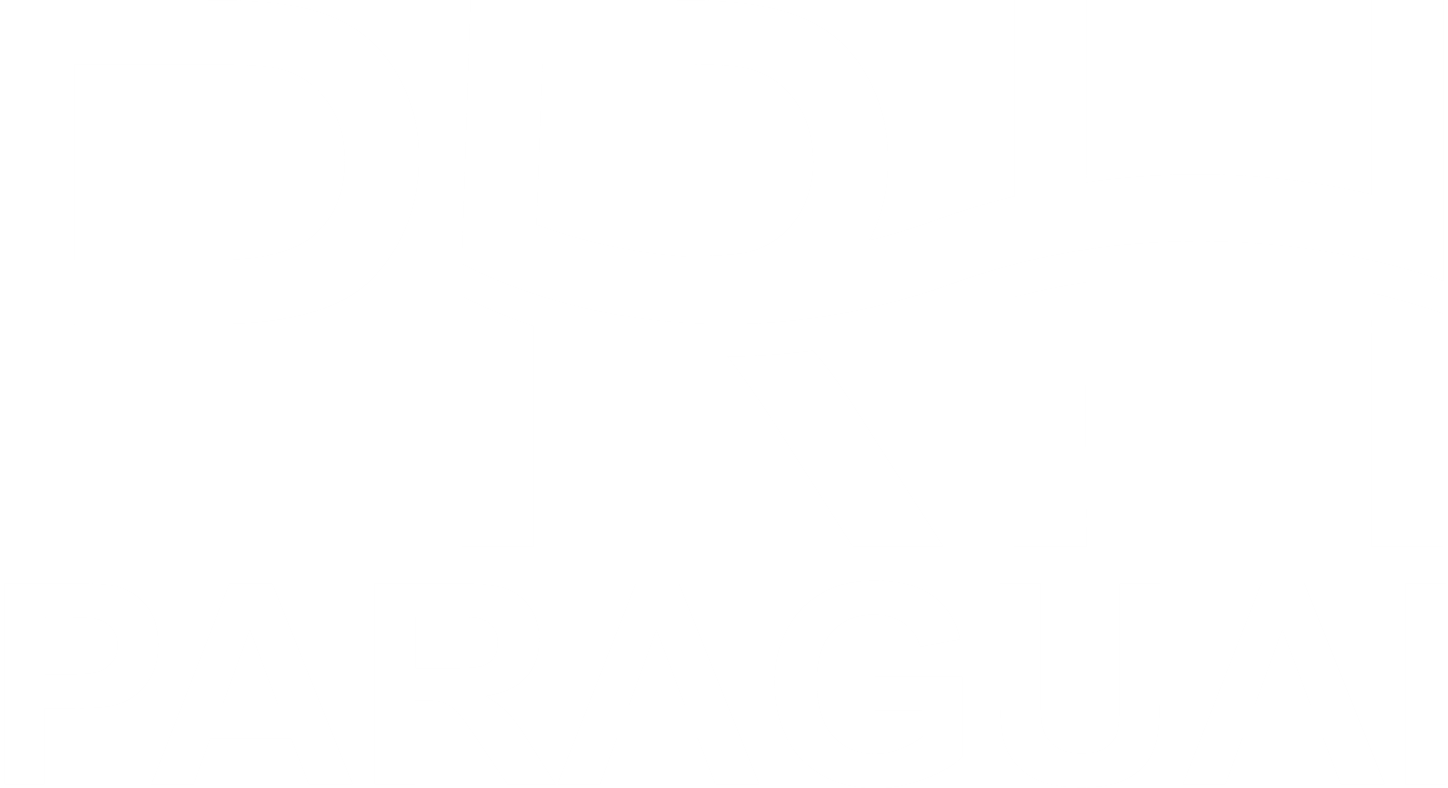 1ª RODADA DE EVENTOS
ETAPA DE DIAGNÓSTICO E PROGNÓSTICO PRH PARAGUAI
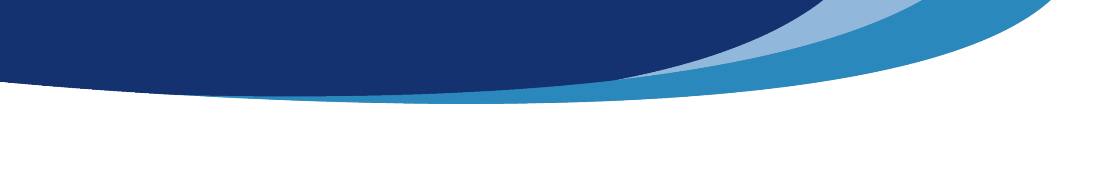 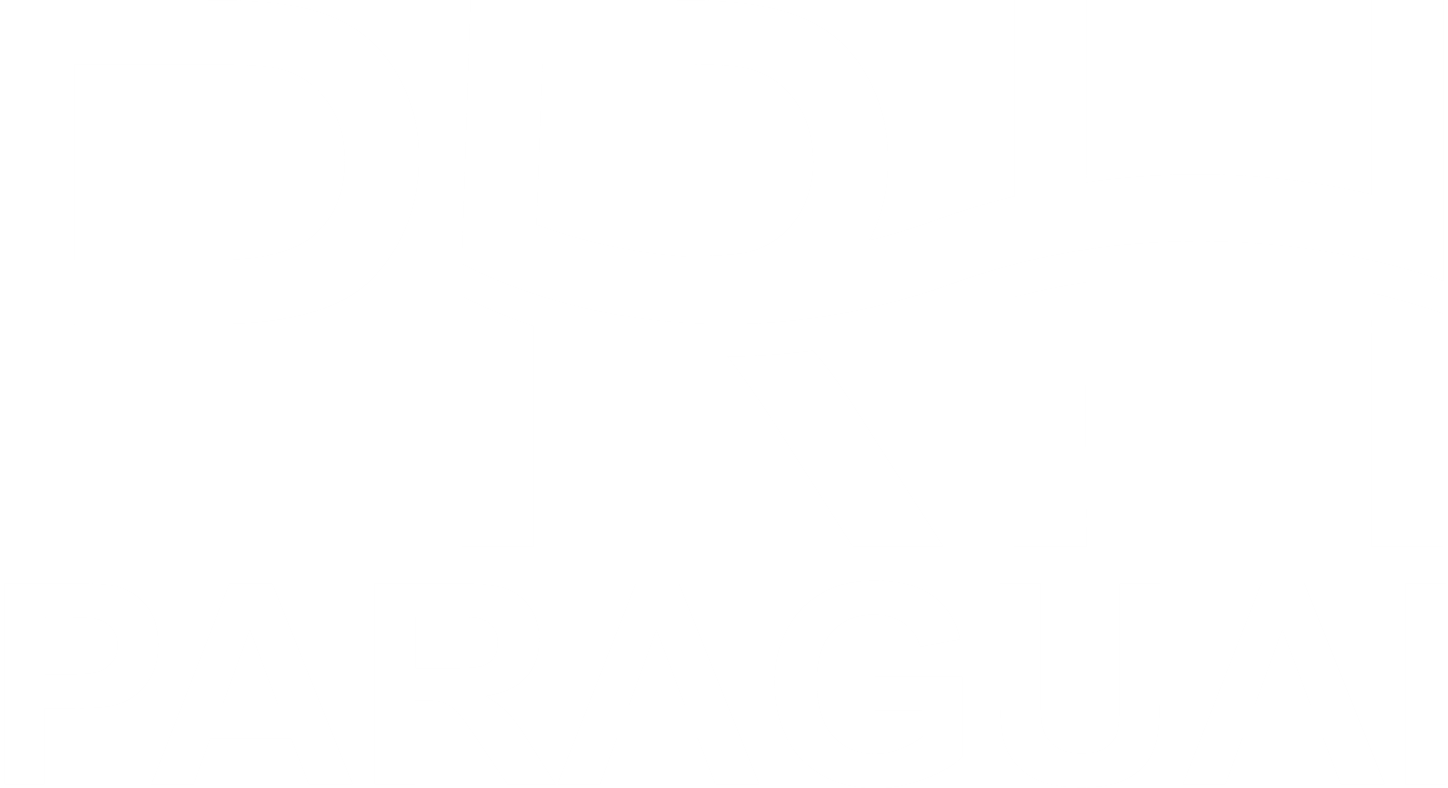 1ª RODADA DE EVENTOS
ETAPA DE DIAGNÓSTICO E PROGNÓSTICO PRH PARAGUAI
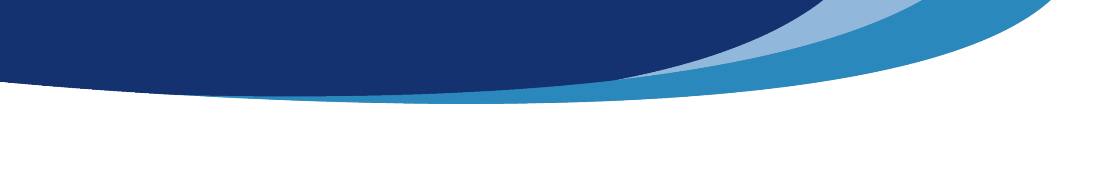 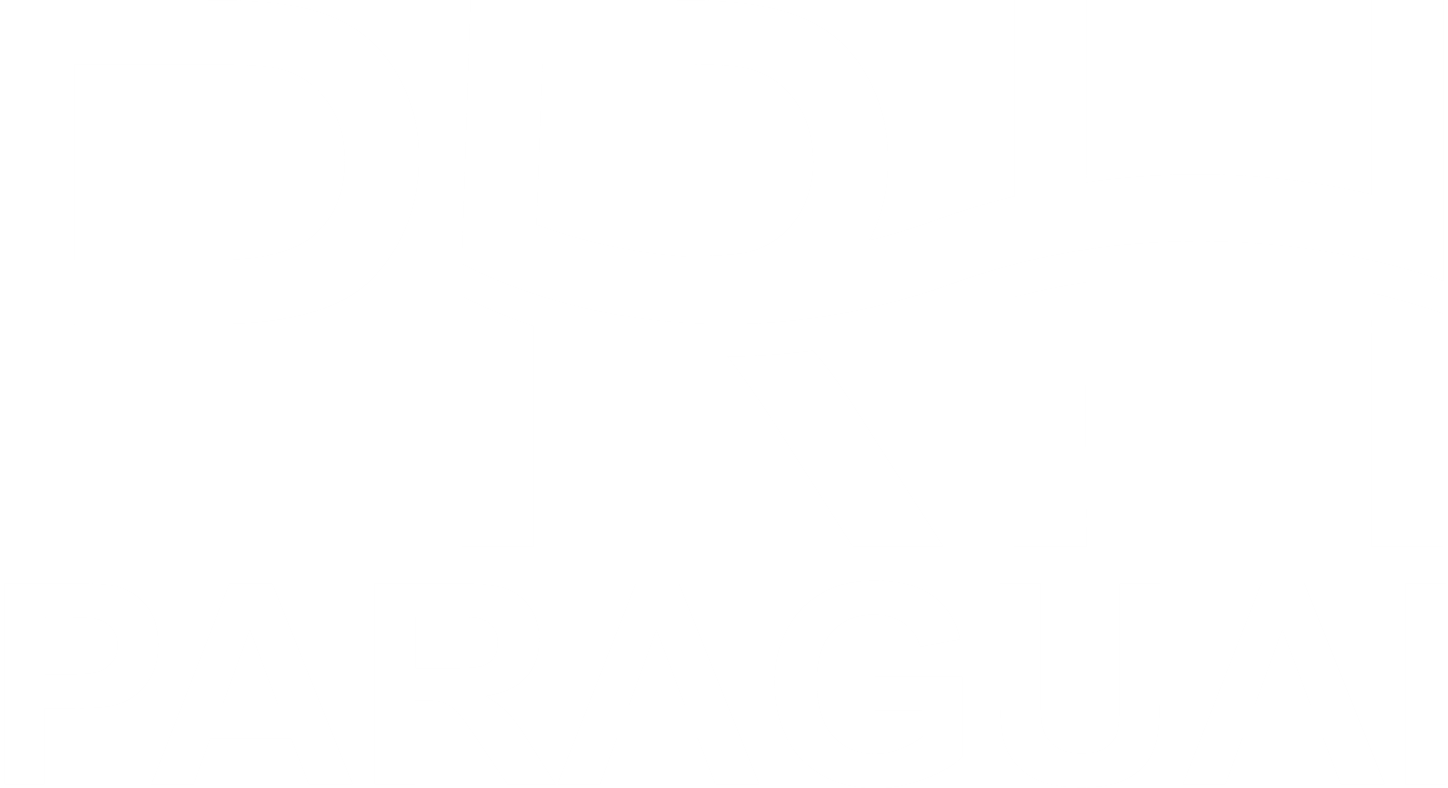 1ª RODADA DE EVENTOS
ETAPA DE DIAGNÓSTICO E PROGNÓSTICO PRH PARAGUAI

DIAGNÓSTICO
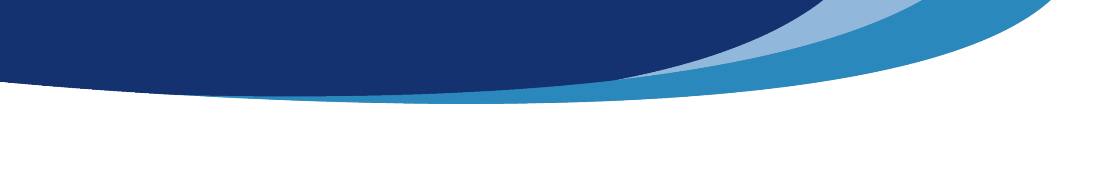 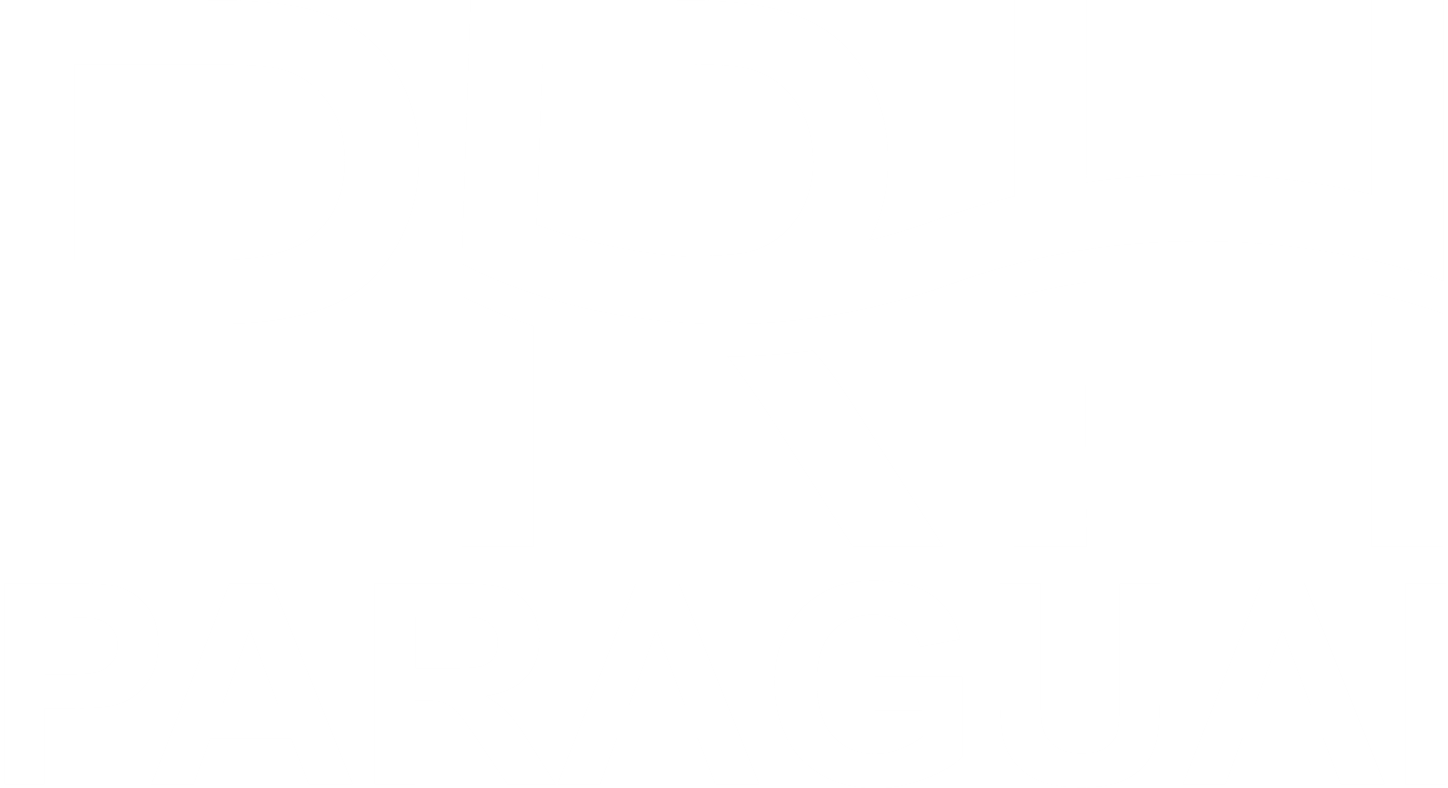 1ª RODADA DE EVENTOS
ETAPA DE DIAGNÓSTICO E PROGNÓSTICO PRH PARAGUAI

AÇÕES NECESSÁRIAS
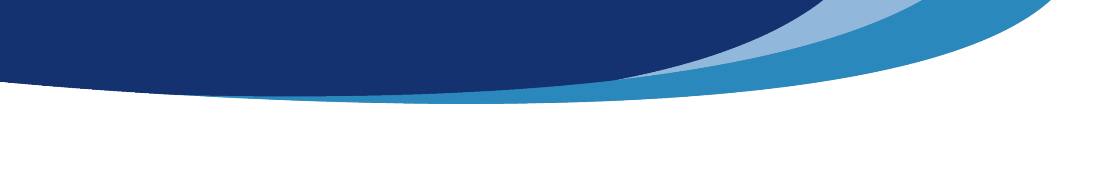 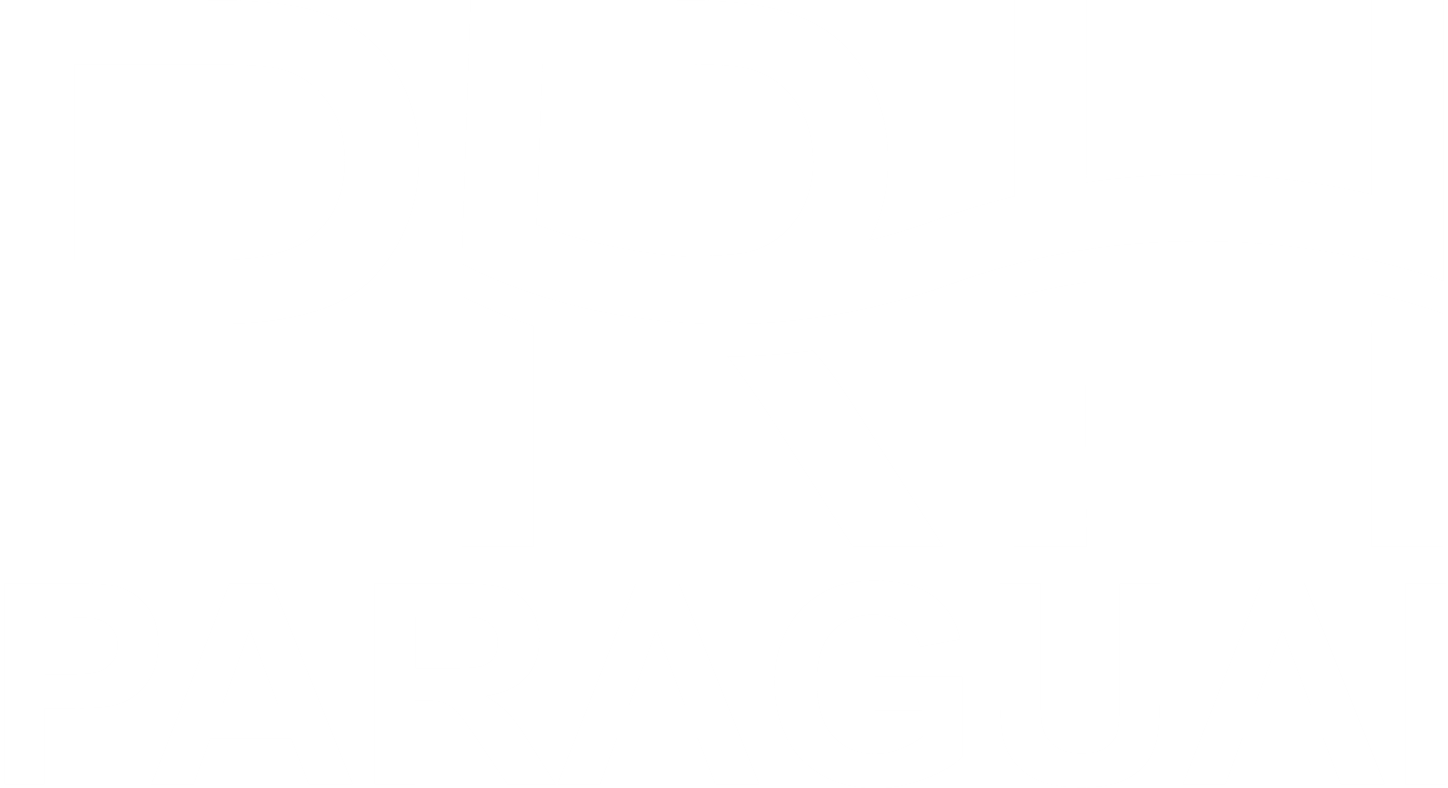 AVALIAÇÃO DAS OFICINAS REGIONAIS – MATO GROSSO DO SUL
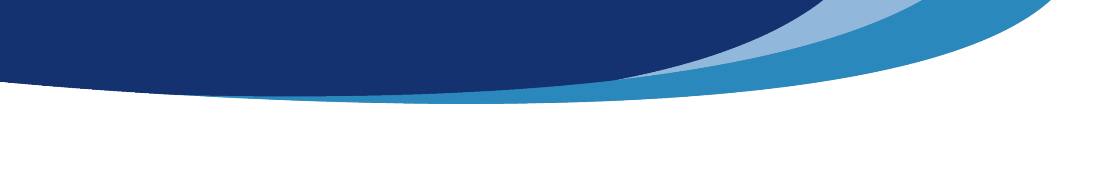 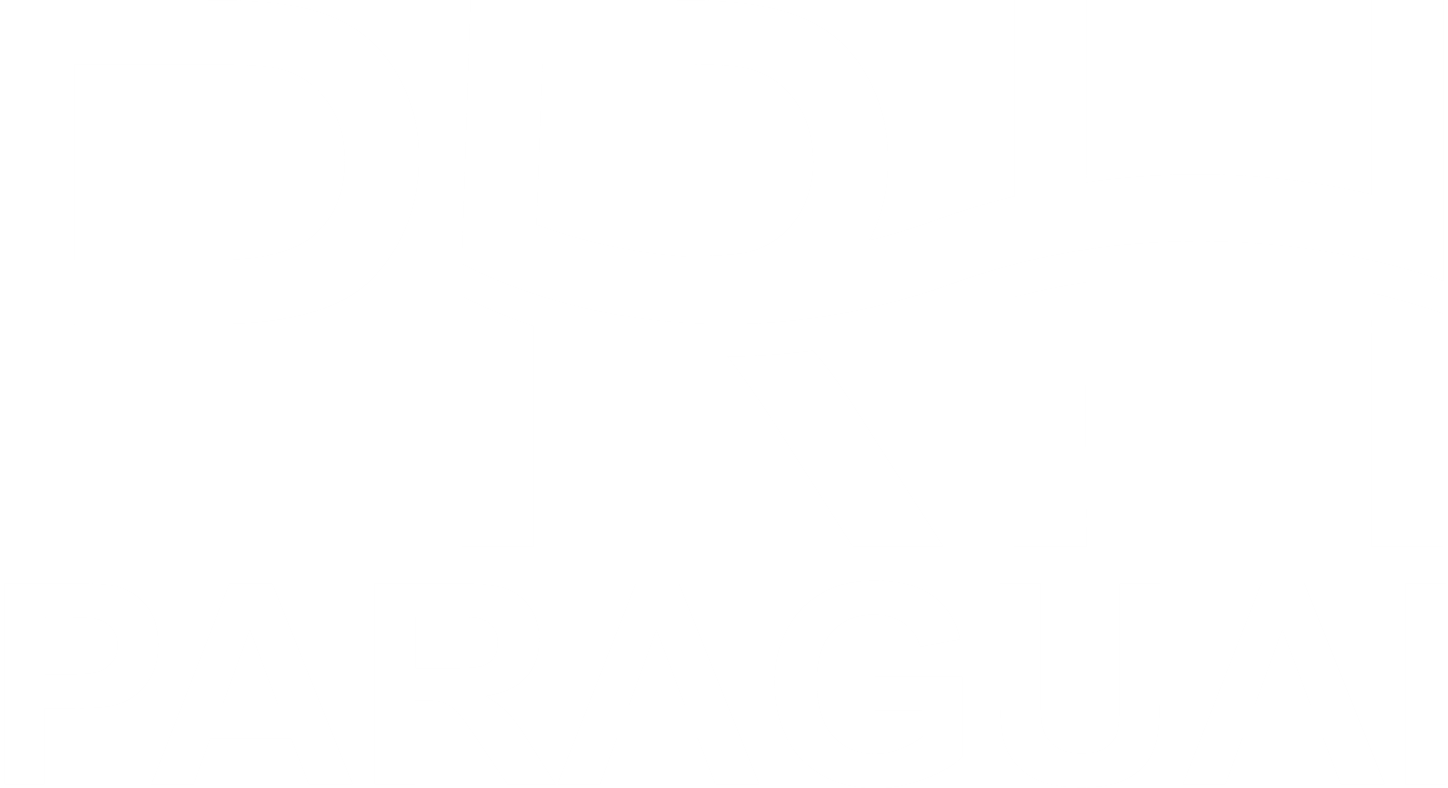 AVALIAÇÃO DAS REUNIÕES PÚBLICAS – MATO GROSSO DO SUL
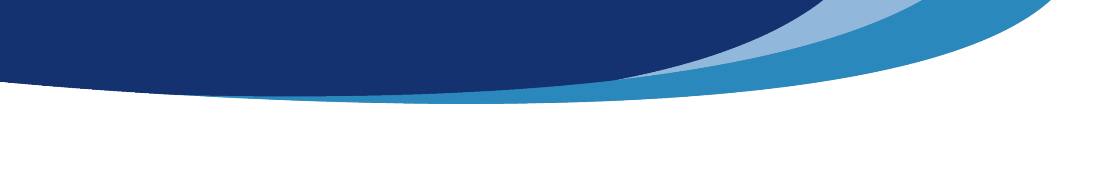 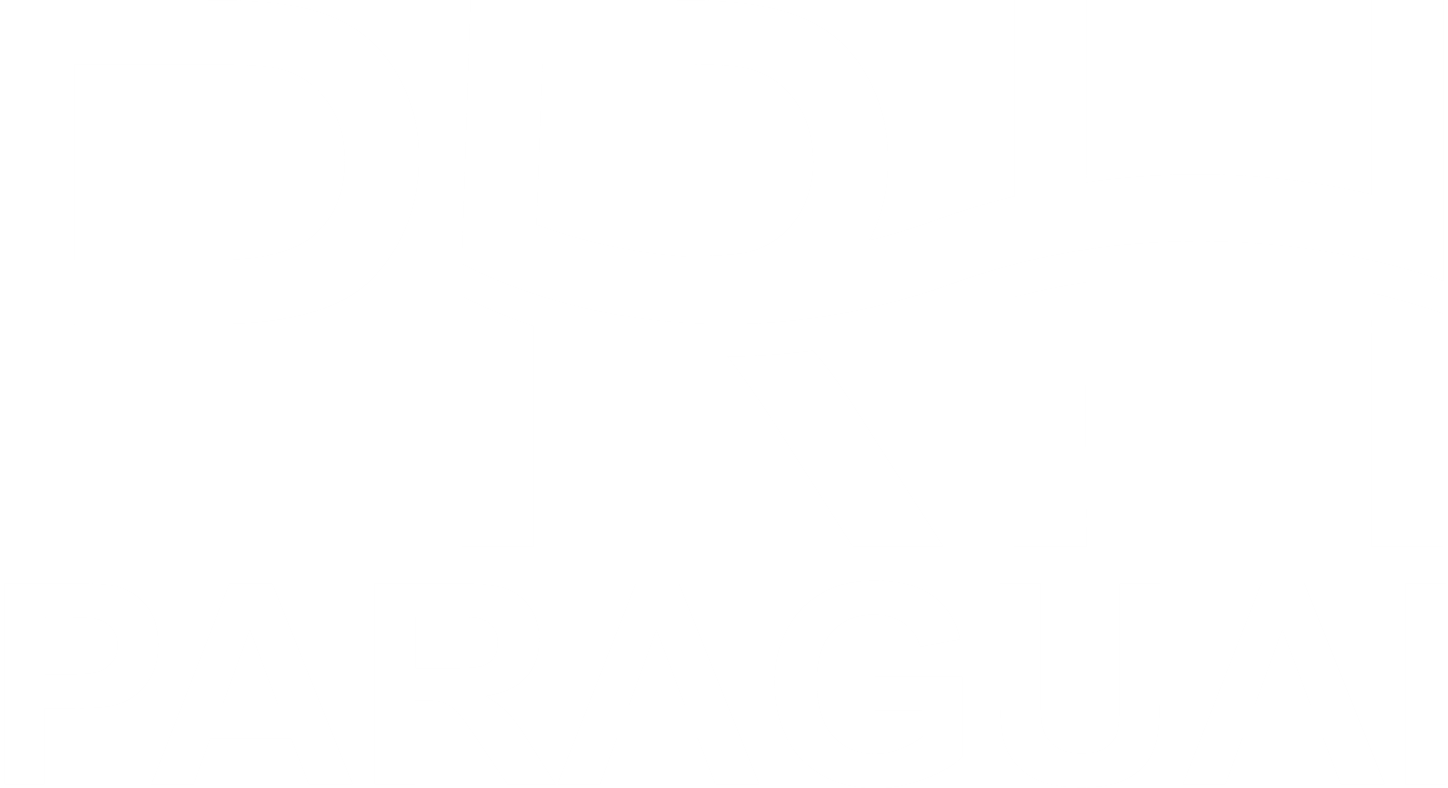 AVALIAÇÃO DAS OFICINAS REGIONAIS – MATO GROSSO
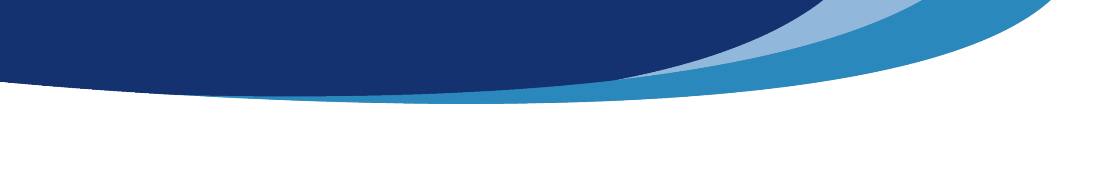 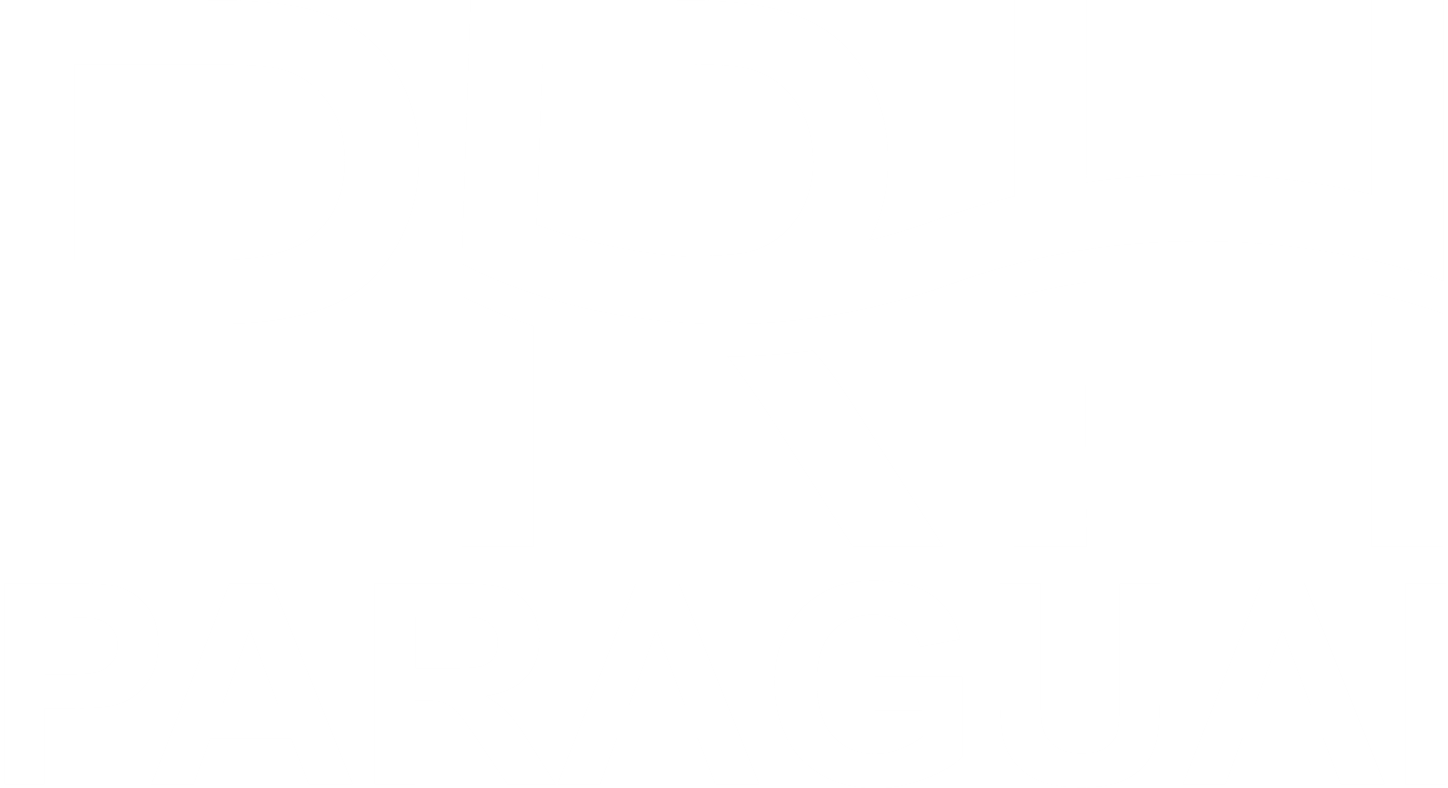 AVALIAÇÃO DAS REUNIÕES PÚBLICAS – MATO GROSSO
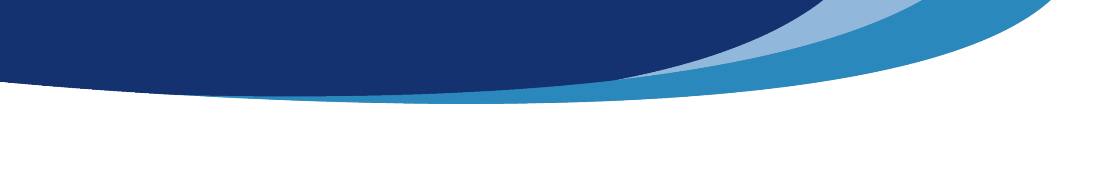 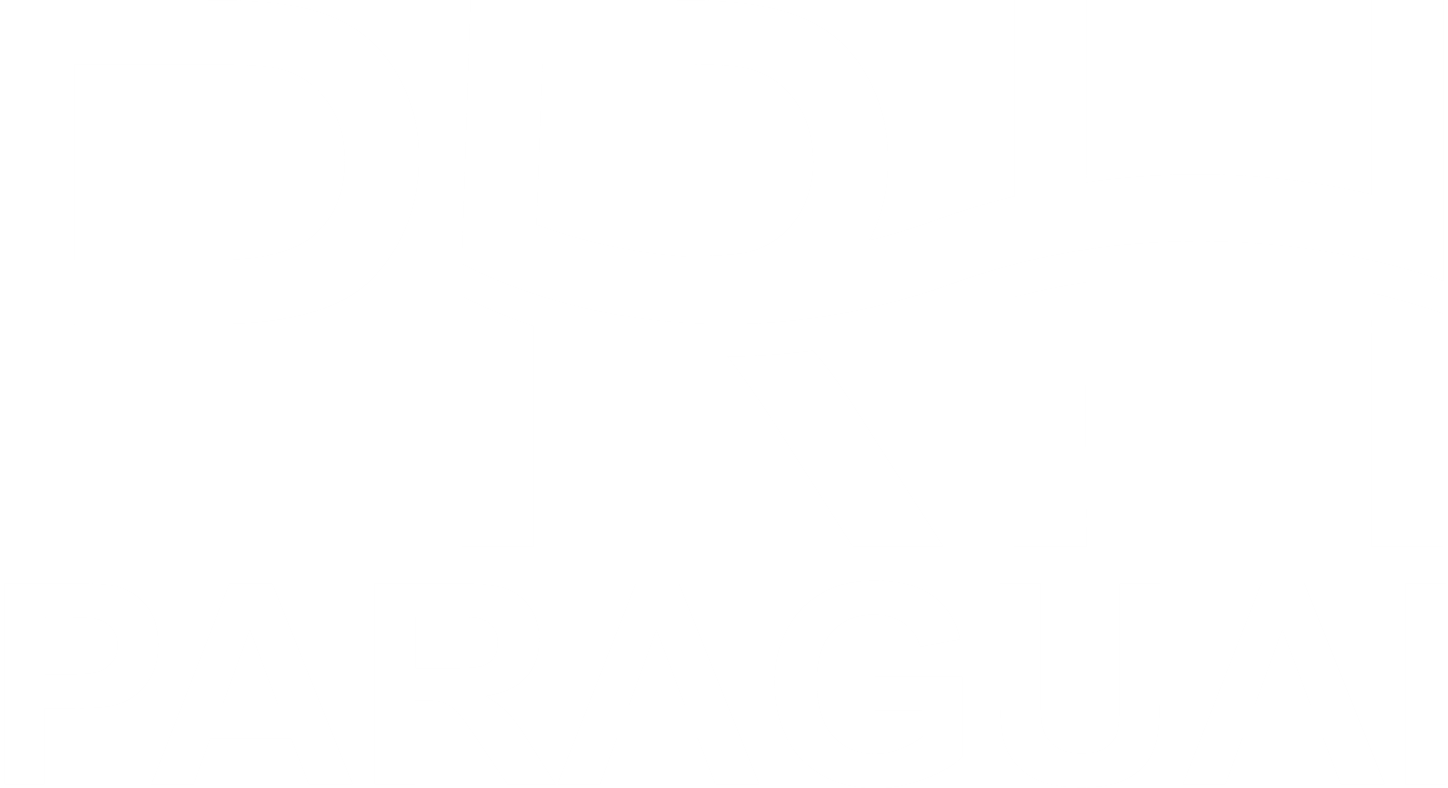 DESTAQUE NOS COMENTÁRIOS DOS EVENTOS DO MATO GROSSO DO SUL
Preparação para a reunião (enviar material antes da reunião, enviar mapas, etc)
Auxílio para a sociedade civil participar nas reuniões
Aperfeiçoar a forma de esclarecimento depois da apresentação do Plano (responder uma a uma e outras)
Alterar o local de Coxim (MS)
Manter um programa permanente de discussão sobre a gestão das águas e sobre a Bacia do Rio Paraguai (Coxim/MS)
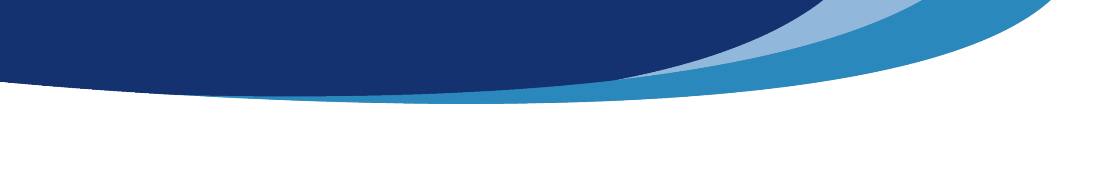 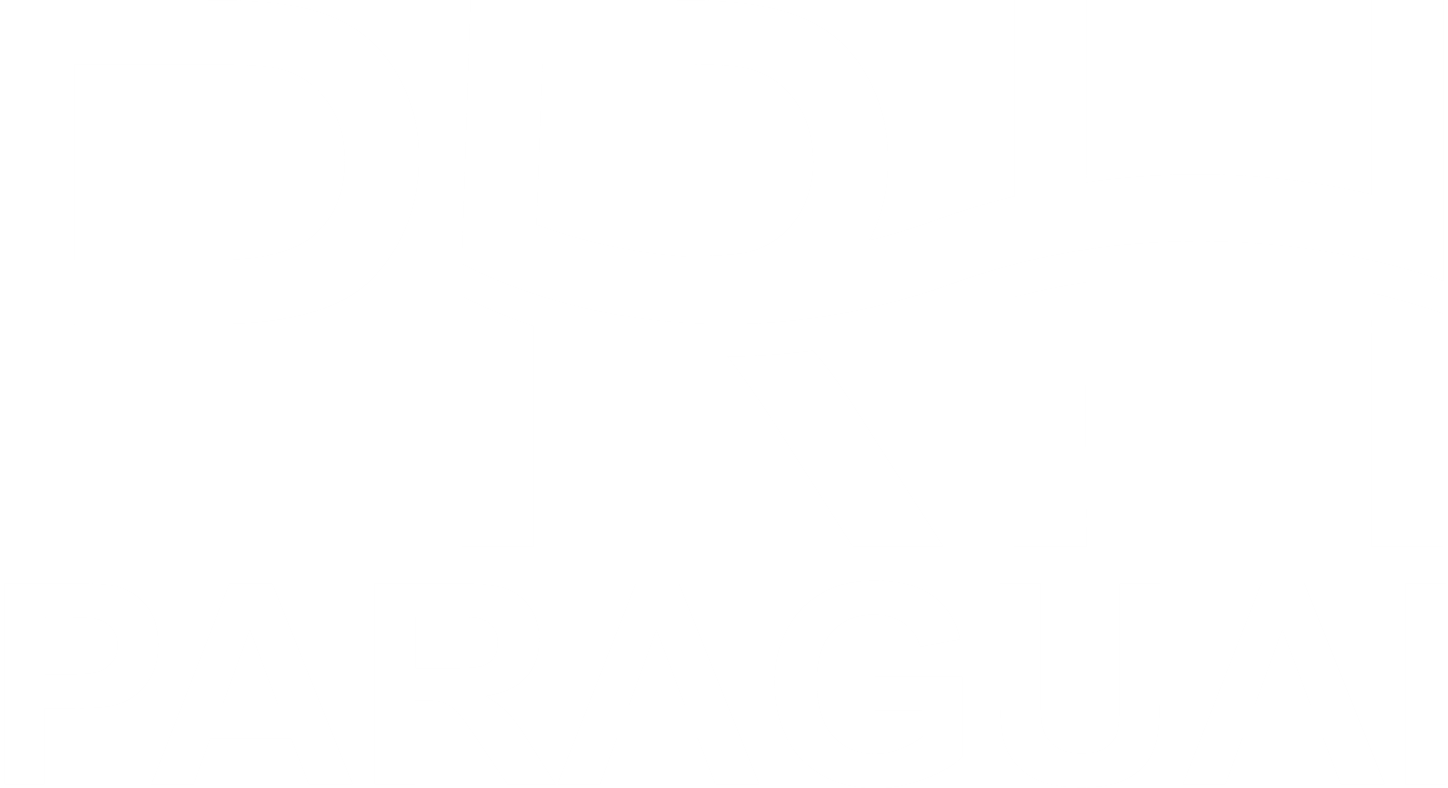 DESTAQUE NOS COMENTÁRIOS DOS EVENTOS DO MATO GROSSO
Preparar melhor as oficinas com envio de documentos	
Melhor distribuição de tempo para que cada um fale (ter mais microfones para auxiliar)
Escolher local de melhor acesso (Cuiabá)
Ajuda nos custos de transporte para maior participação da sociedade civil
Ficar atento na linguagem usada na apresentação	
Pensar em local com melhor acesso e mais amplo (Cuiabá)
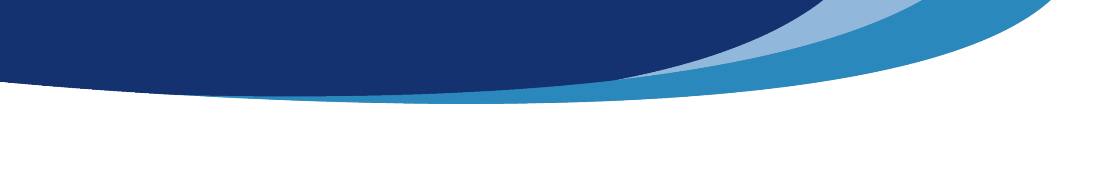 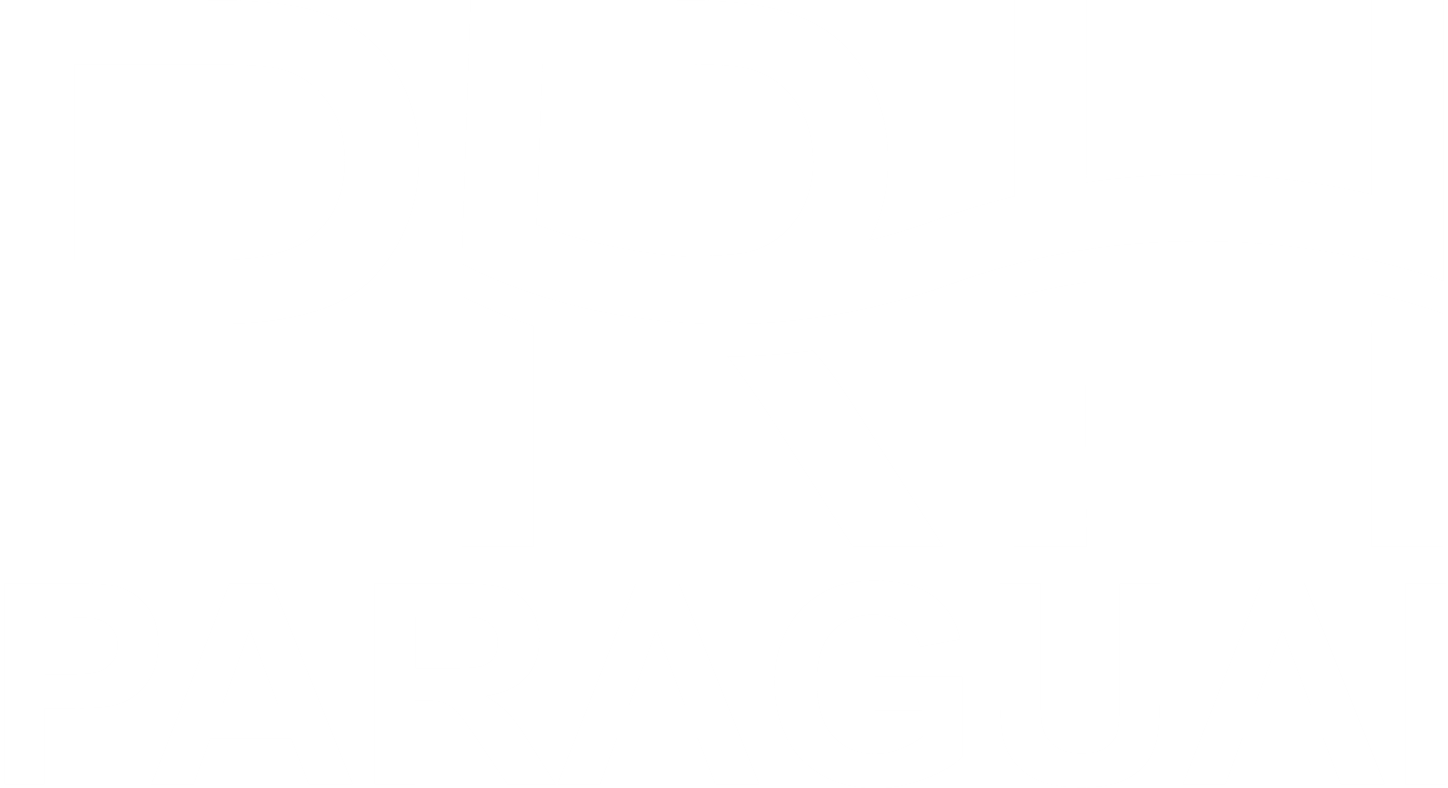 ESTRATÉGIA PARA MOBILIZAÇÃO, COMUNICAÇÃO E PLANEJAMENTO PARTICIPATIVO PARA O PRH PARAGUAI
PRH PARAGUAI
Oficinas Regionais e Reuniões Públicas:

MS – Corumbá, Bonito e Coxim (ago/2017)
MT – Cáceres, Cuiabá e Rondonópolis (ago/2017)

Palestras no CERH/MS e no CEHIDRO/MT (jul e ago/2017)
Encontros de Divulgação:

1 em cada Estado da bacia (MT e MS) em 2018
Oficinas Regionais e Reuniões Públicas:

MS – Corumbá, Bonito e Coxim (nov/2017)
MT – Cáceres, Cuiabá e Rondonópolis (dez/2017)

Palestras no CERH/MS e no CEHIDRO/MT (a definir)
Etapa Plano de Ações
Plano concluído
Etapa Diagnóstico e Prognóstico
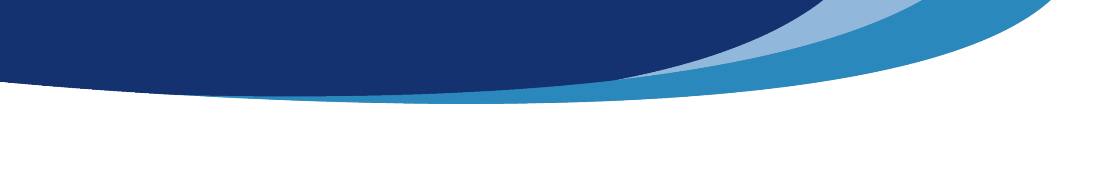 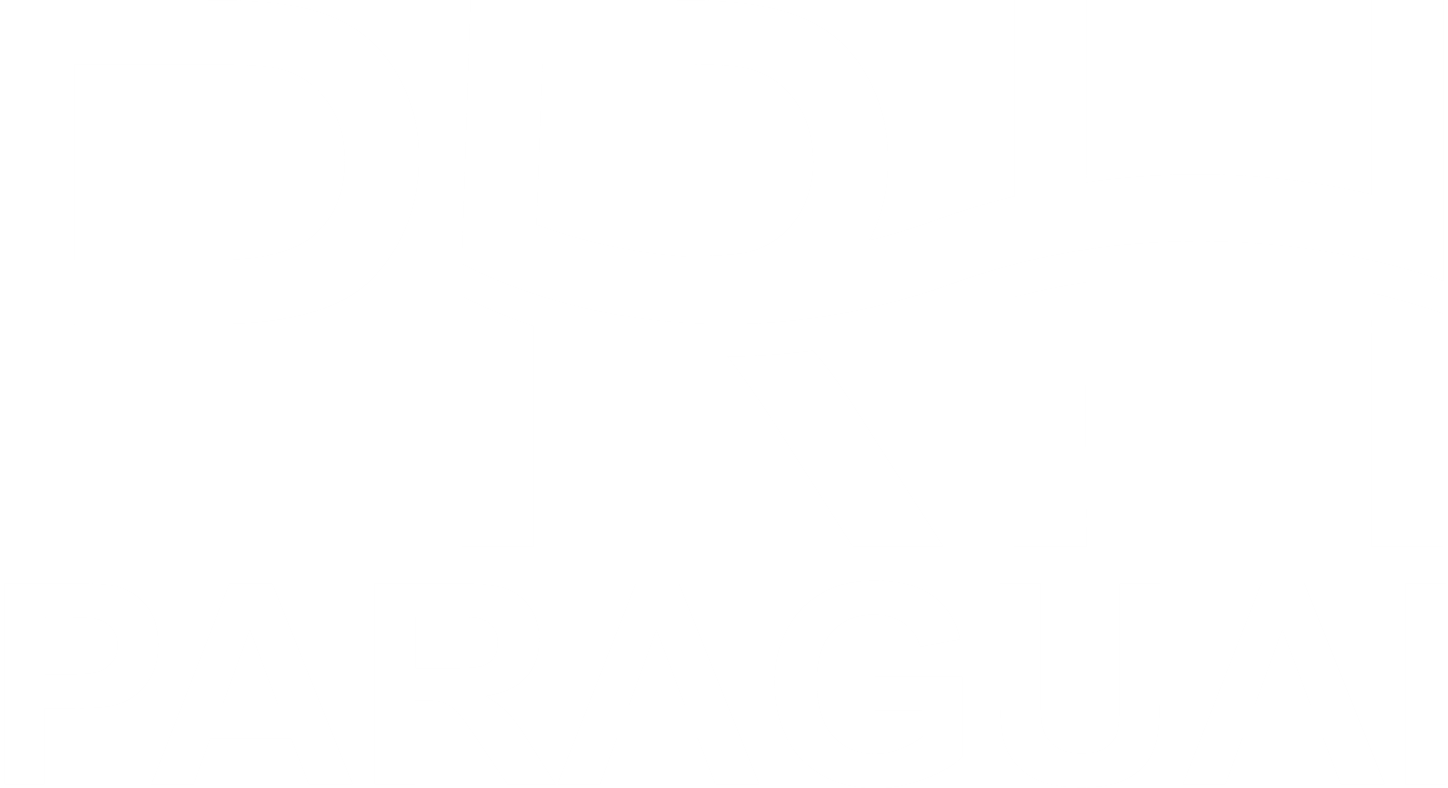 2ª RODADA DE EVENTOS – MATO GROSSO DO SUL
ETAPA DO PLANO DE AÇÕES PRH PARAGUAI
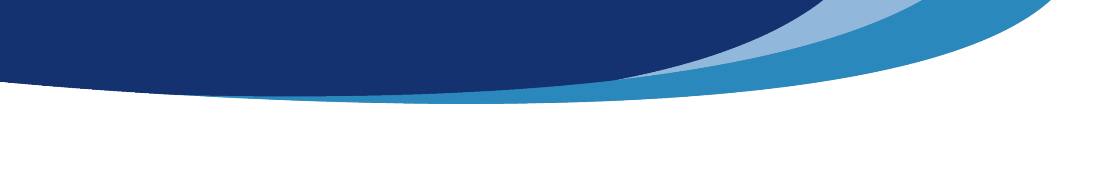 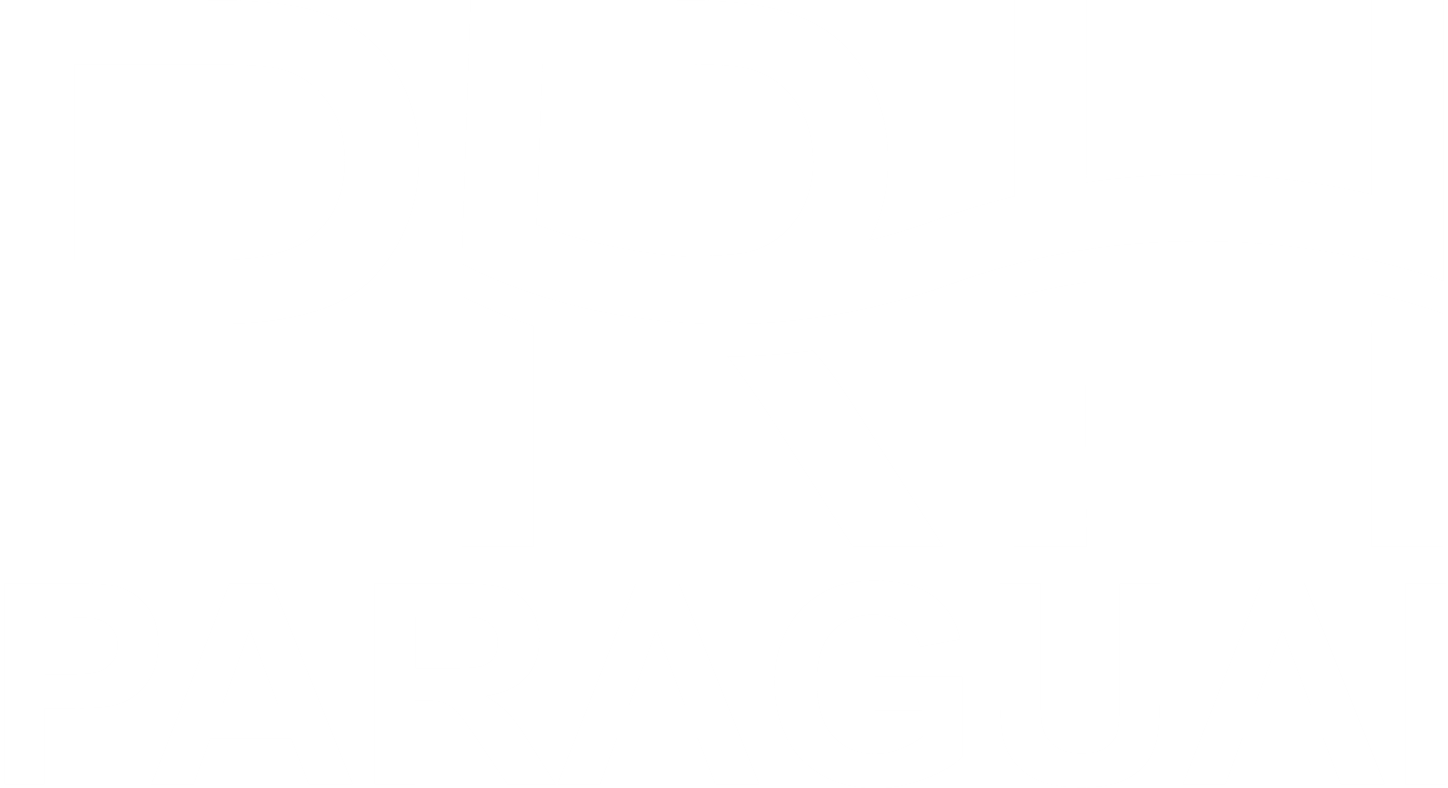 2ª RODADA DE EVENTOS – MATO GROSSO DO SUL
ETAPA DO PLANO DE AÇÕES PRH PARAGUAI
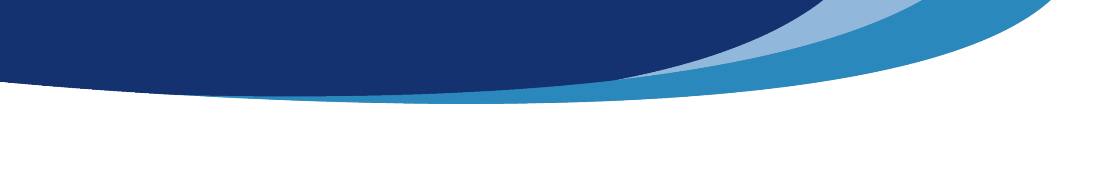 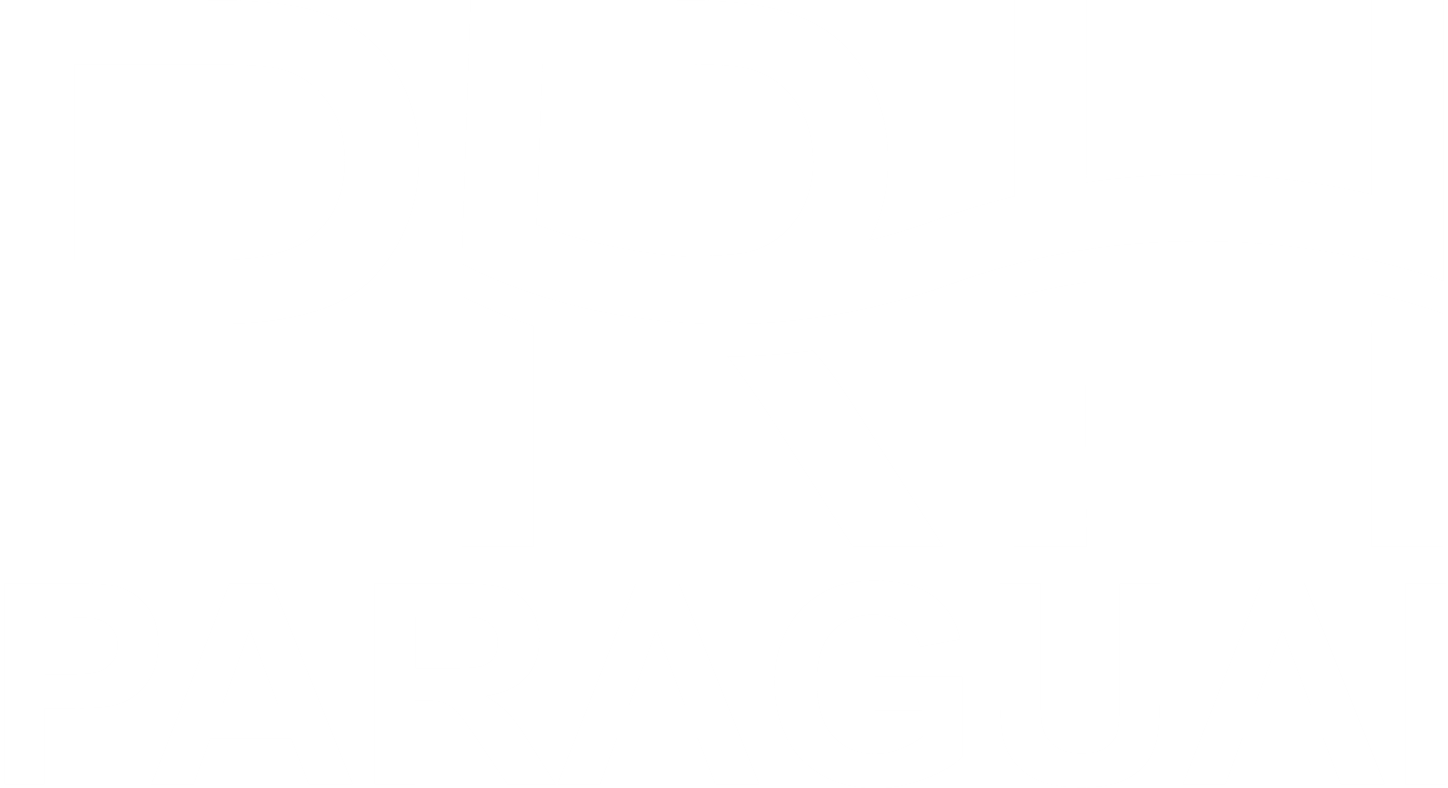 2ª RODADA DE EVENTOS – MATO GROSSO
ETAPA DO PLANO DE AÇÕES PRH PARAGUAI
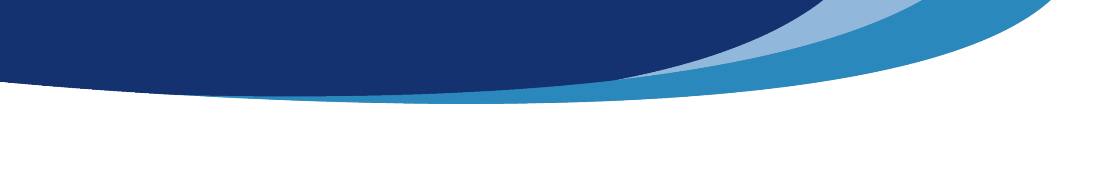 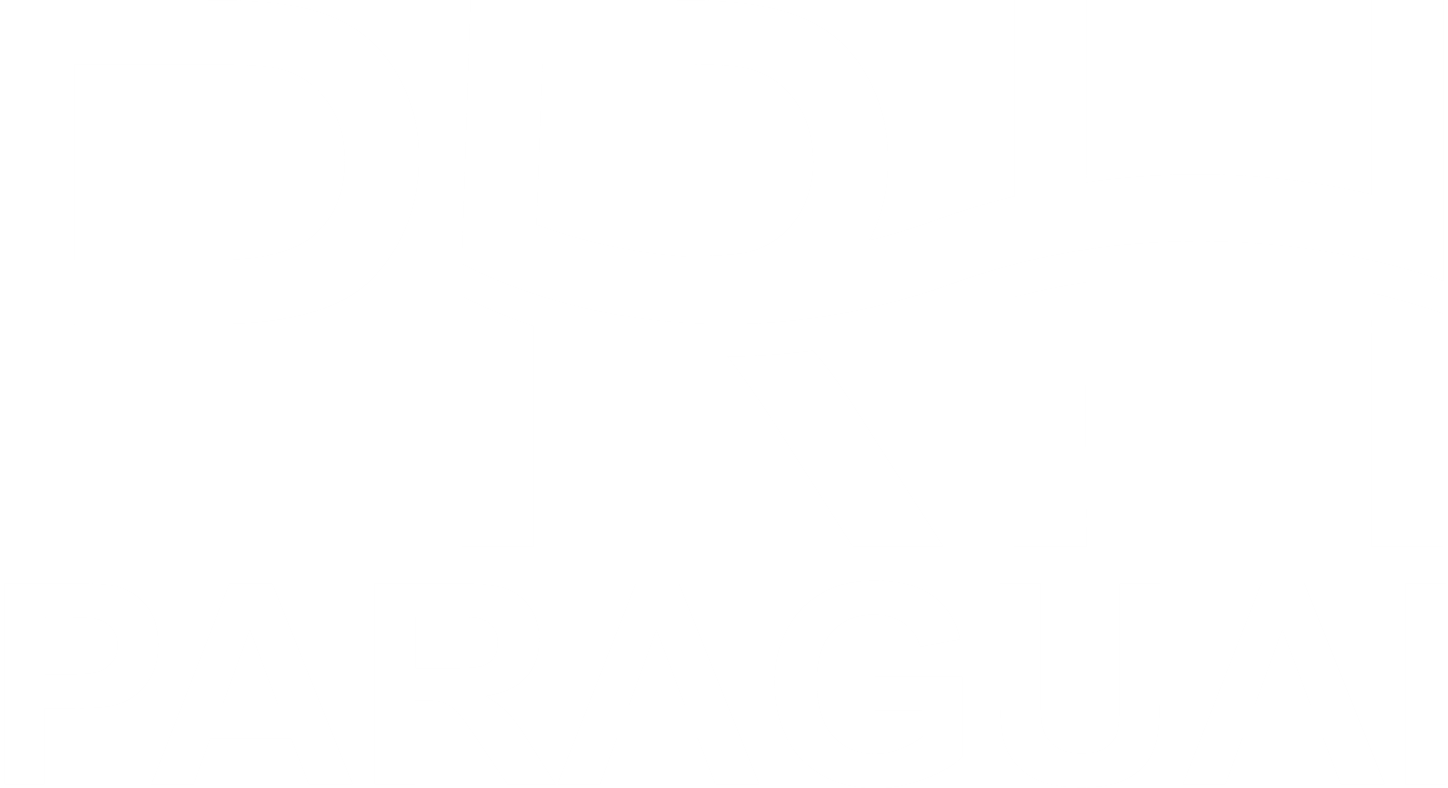 2ª RODADA DE EVENTOS – MATO GROSSO
ETAPA DO PLANO DE AÇÕES PRH PARAGUAI
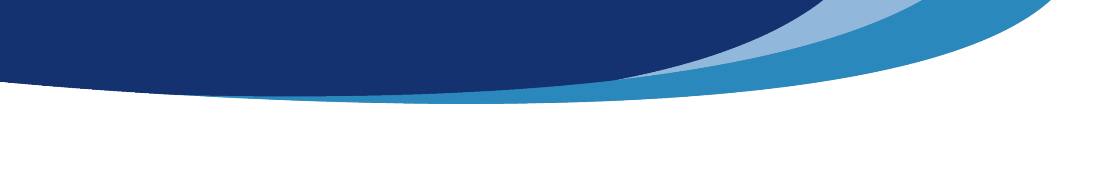 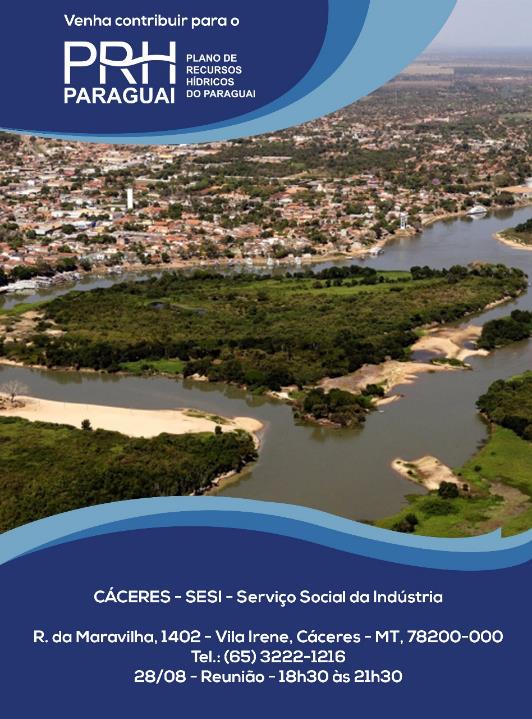 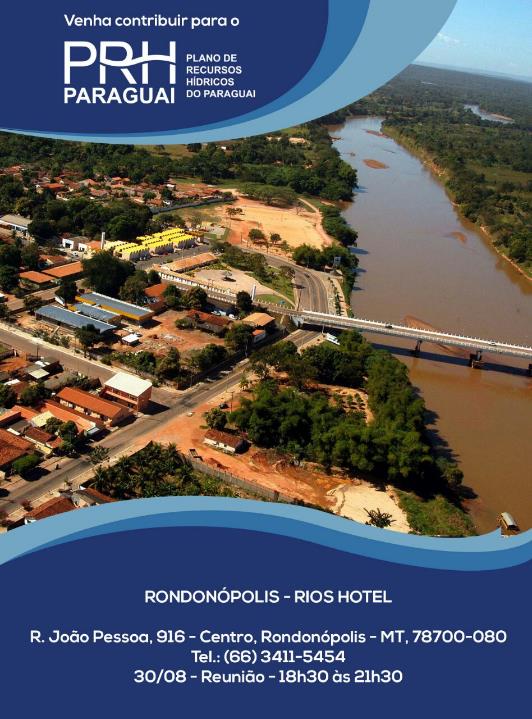 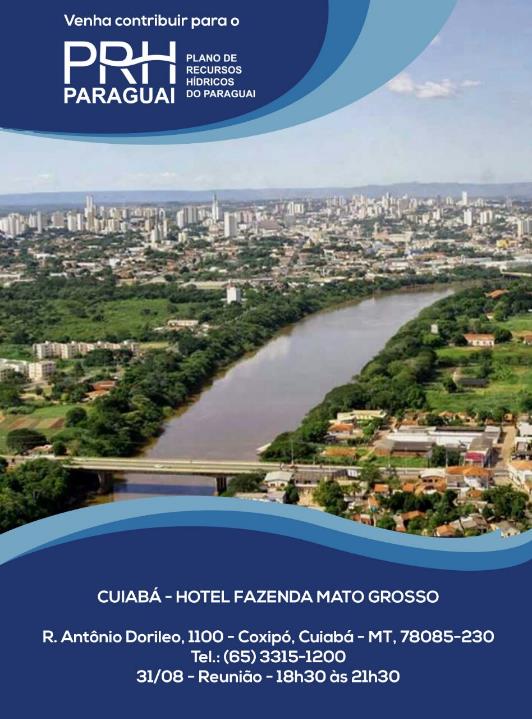 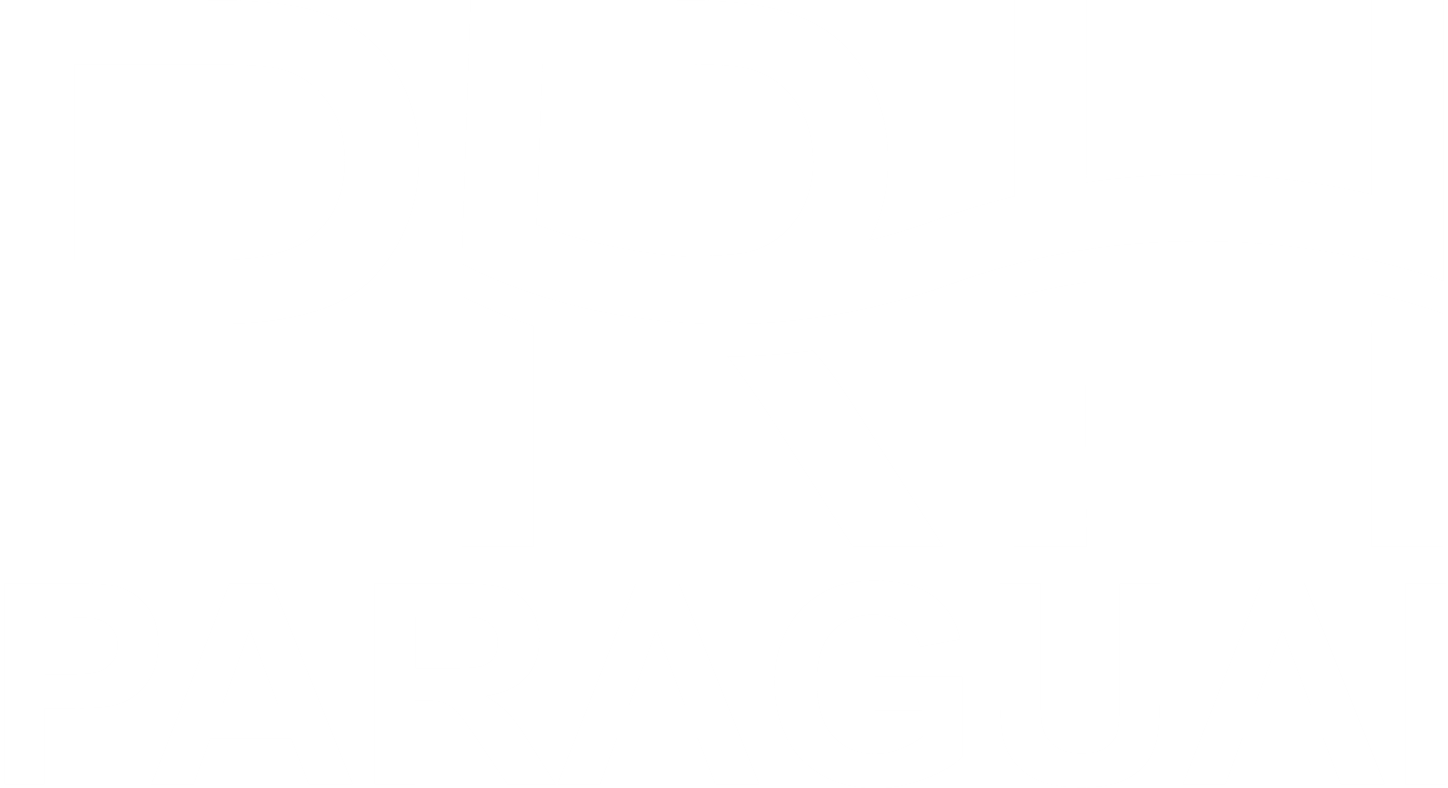 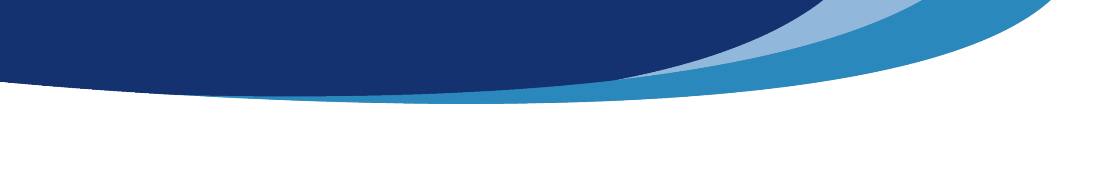 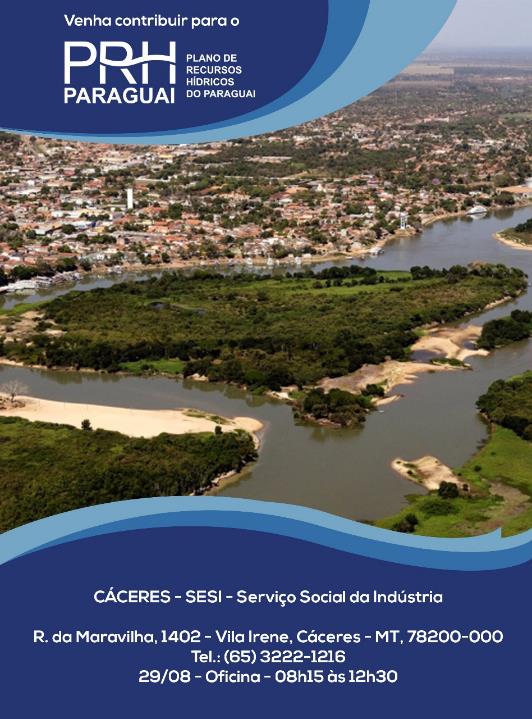 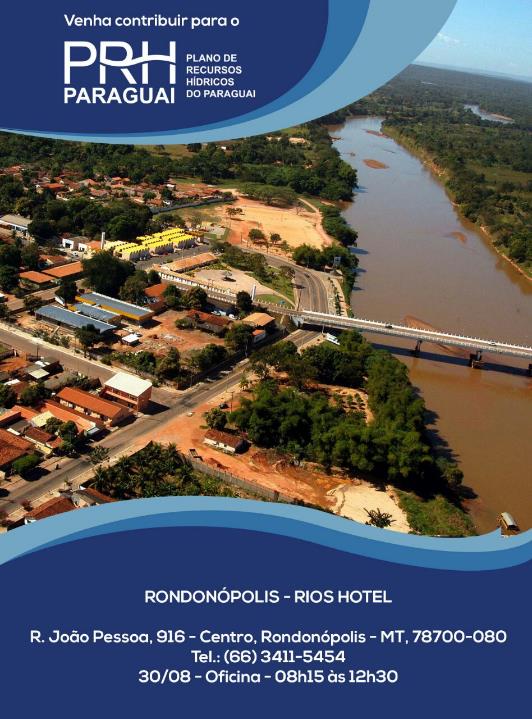 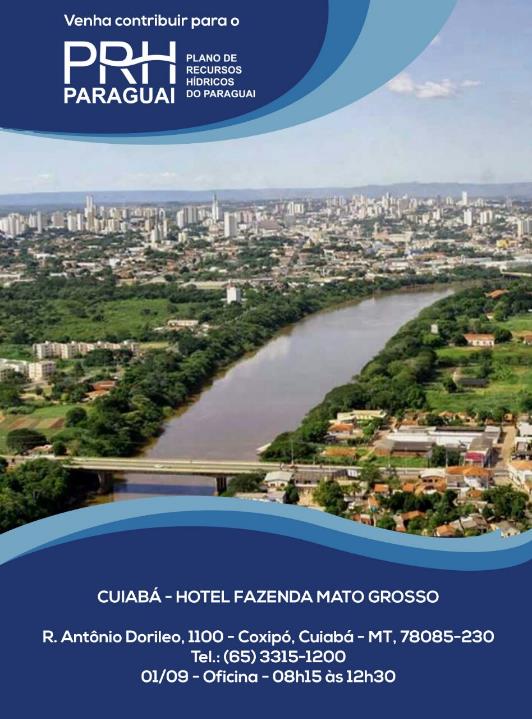 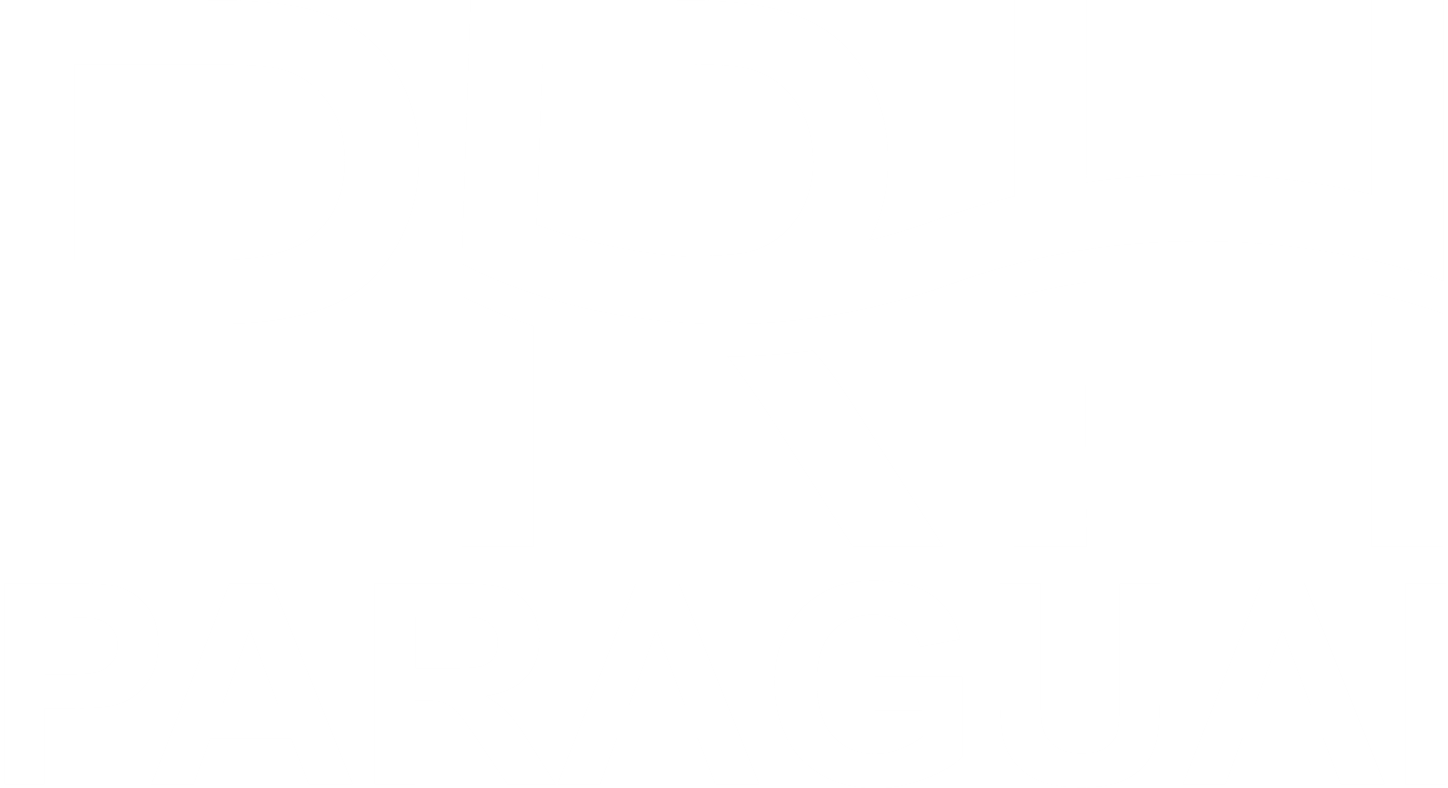 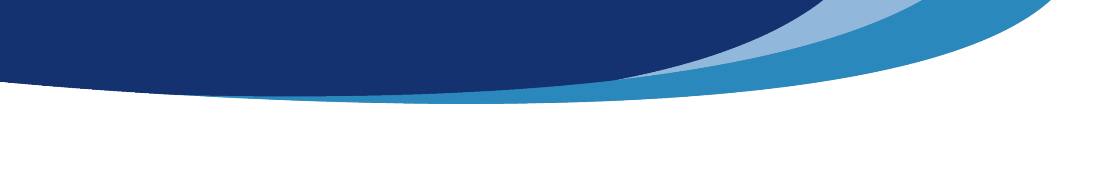 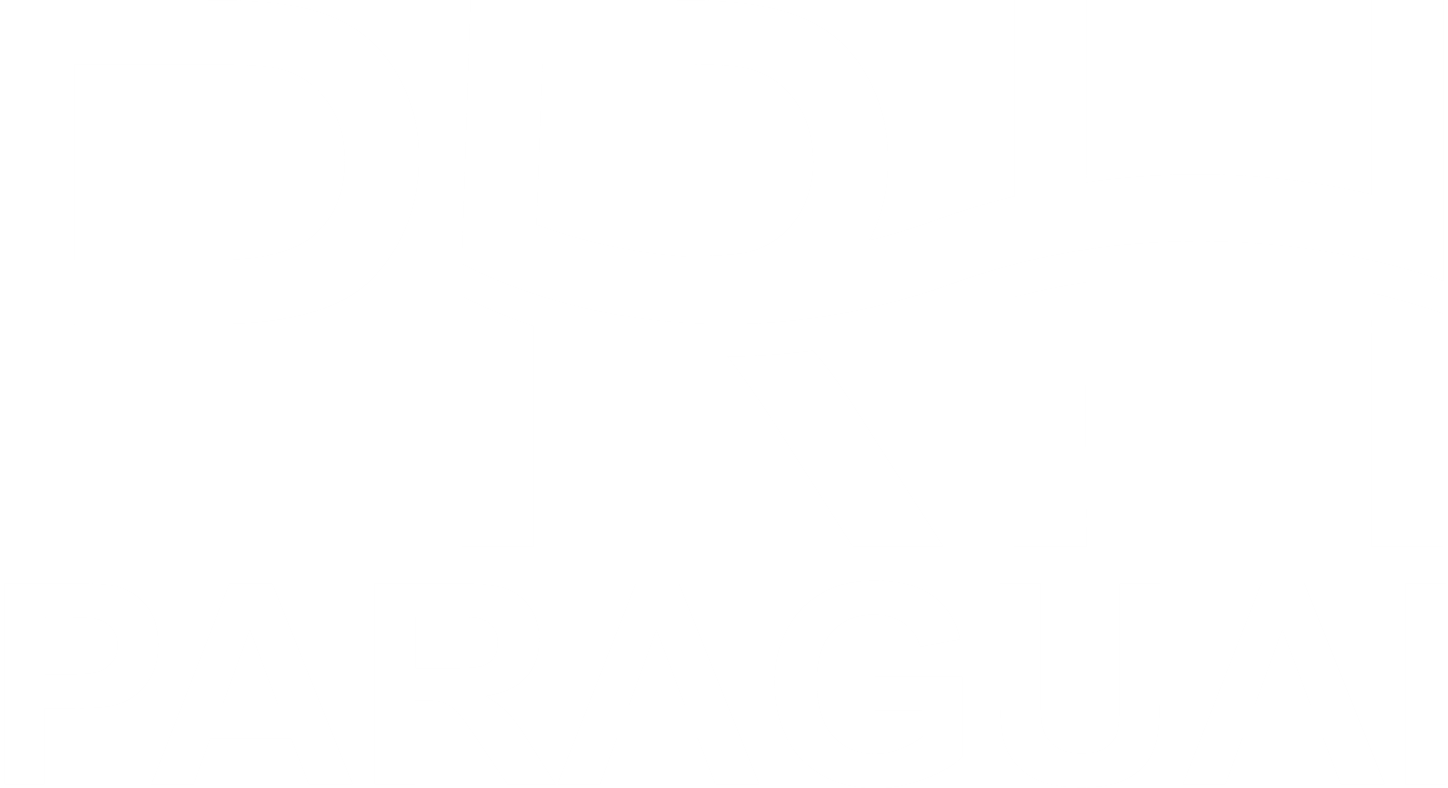 ATLAS ESGOTOS
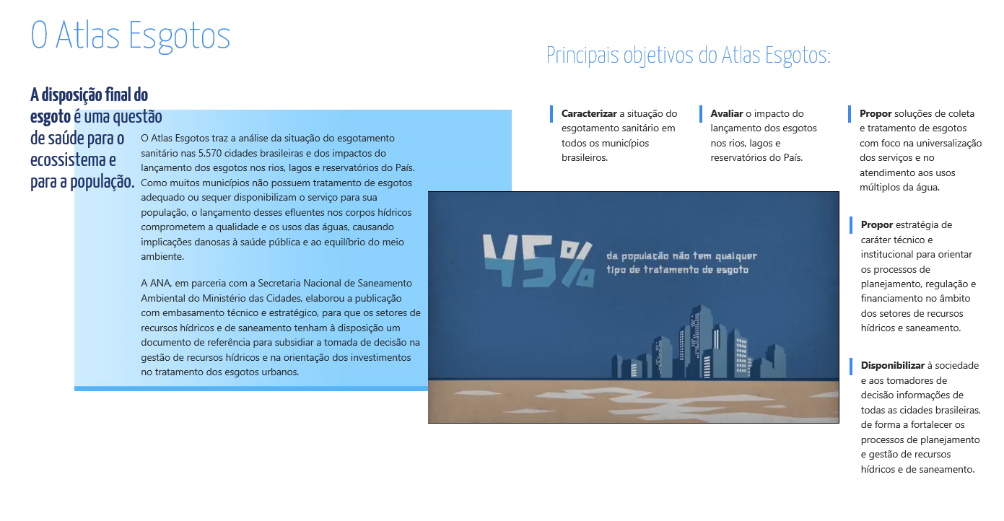 http://atlasesgotos.ana.gov.br/
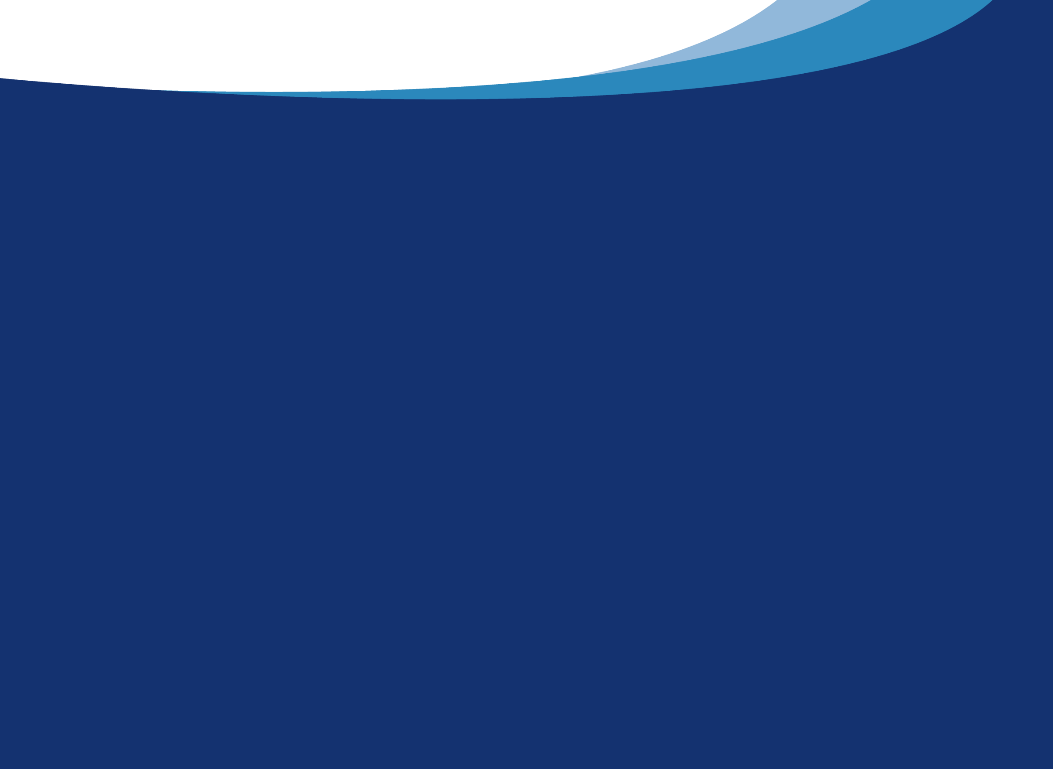 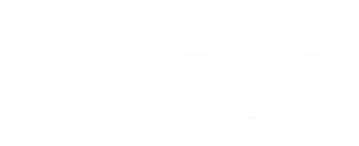 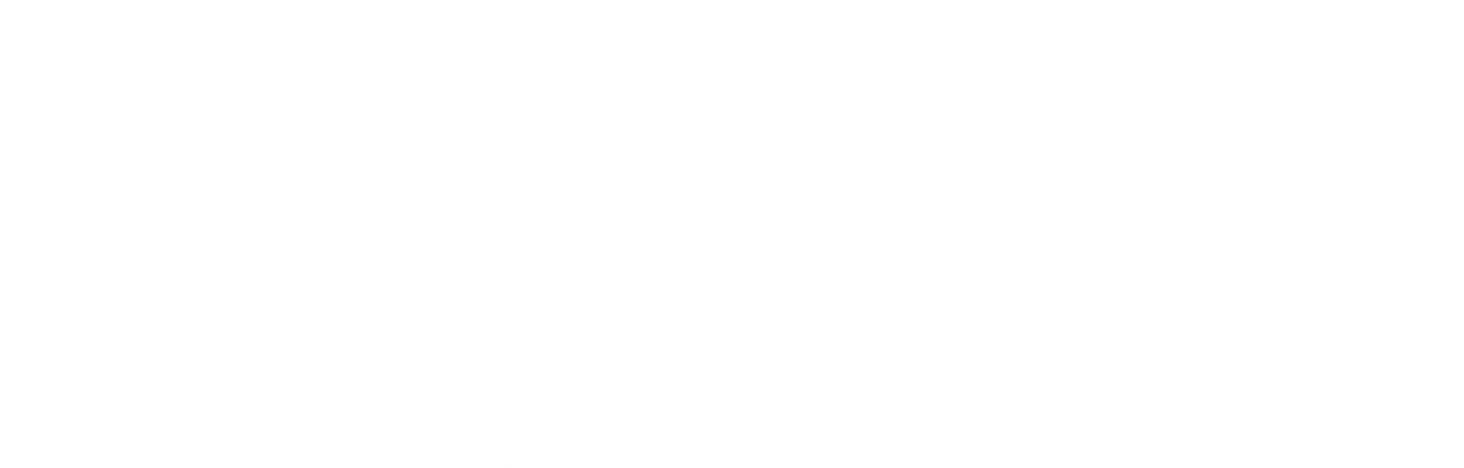 OBRIGADA!
Grace Matos (grace.matos@ana.gov.br)

mobilizacaoprhp@gmail.com

Superintendência de Apoio ao SINGREH – SAS
(+55) (61) 2109 – 5373
ANA online: www.ana.gov.br
ANA no Facebook: 
www.facebook.com/anagovbr
ANA no YouTube: www.youtube.com/anagovbr
ANA no Twitter: 
www.twitter.com/anagovbr